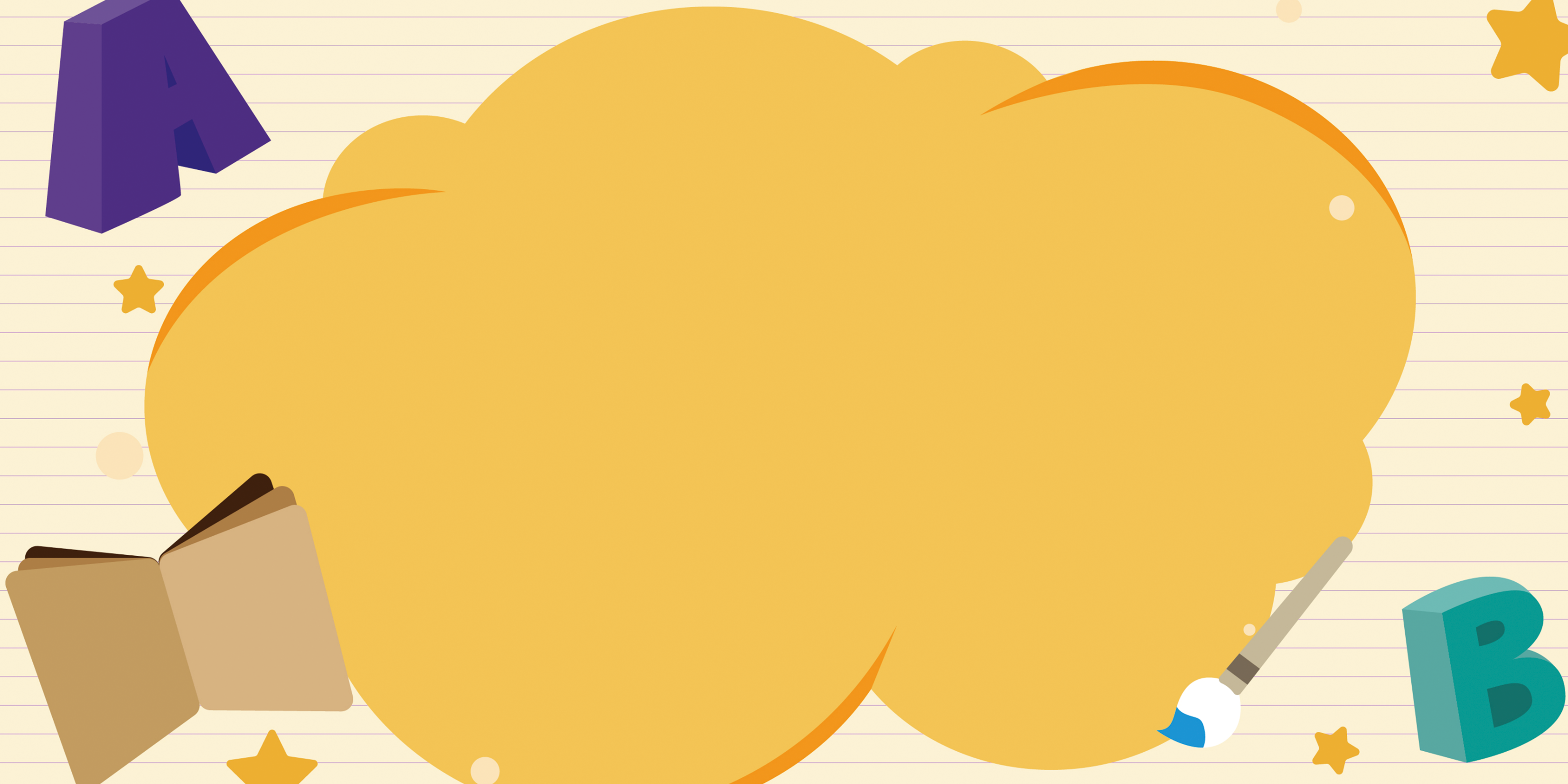 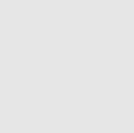 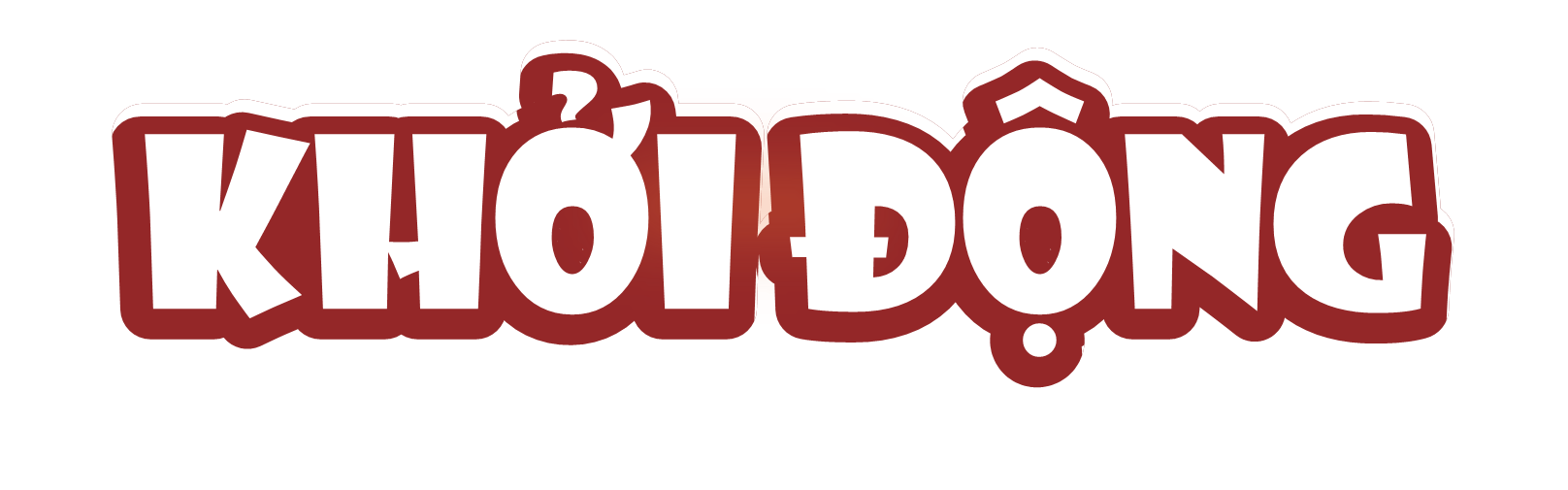 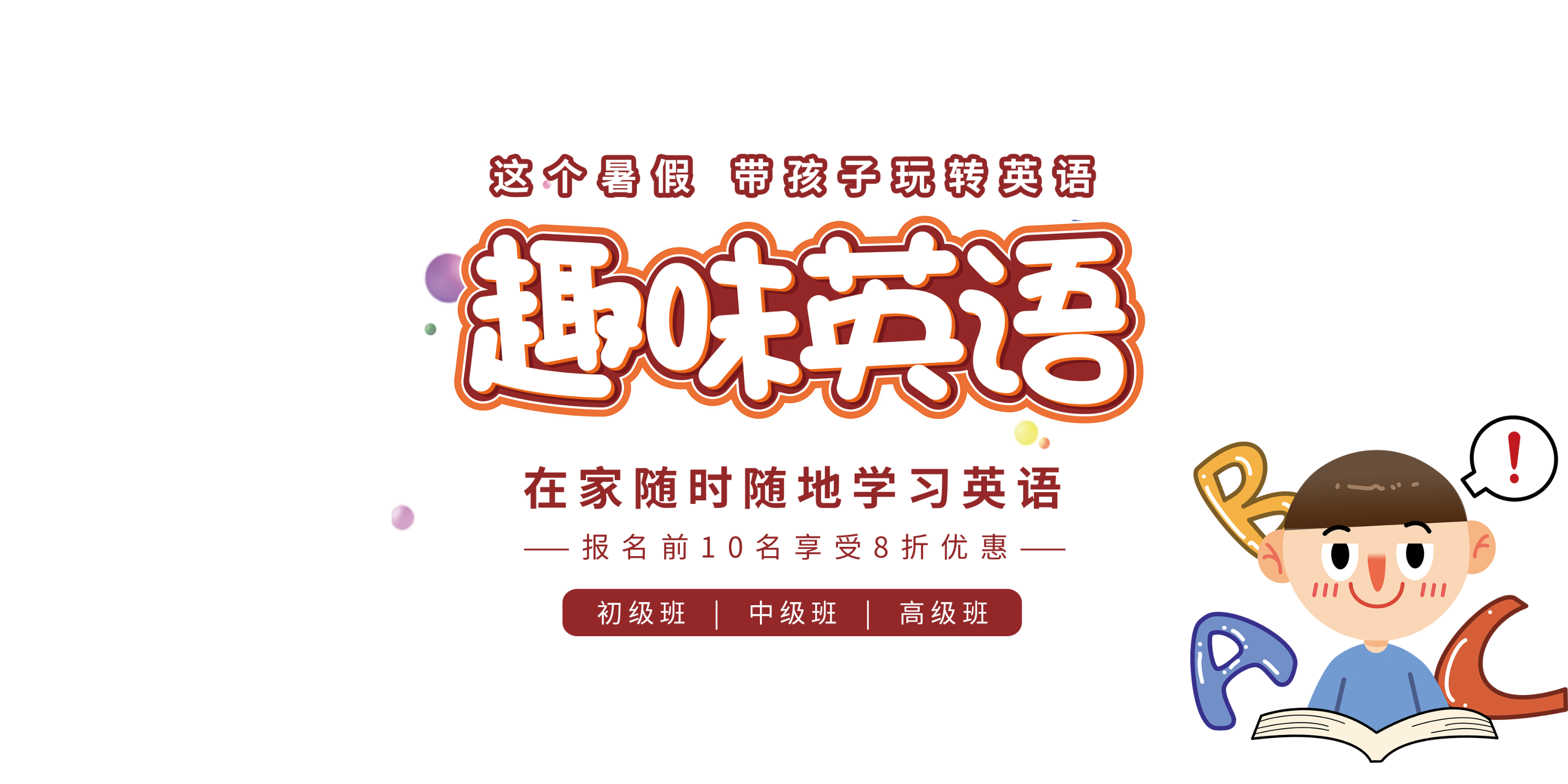 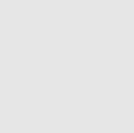 Xem video và chia sẻ những hiểu biết của em về 
đất nước Lào thông qua trả lời hai câu hỏi:
Câu 1: Thủ đô của nước Lào có tên là gì?
Câu 2: Những địa điểm nổi tiếng được nhắc đến trong video?
`
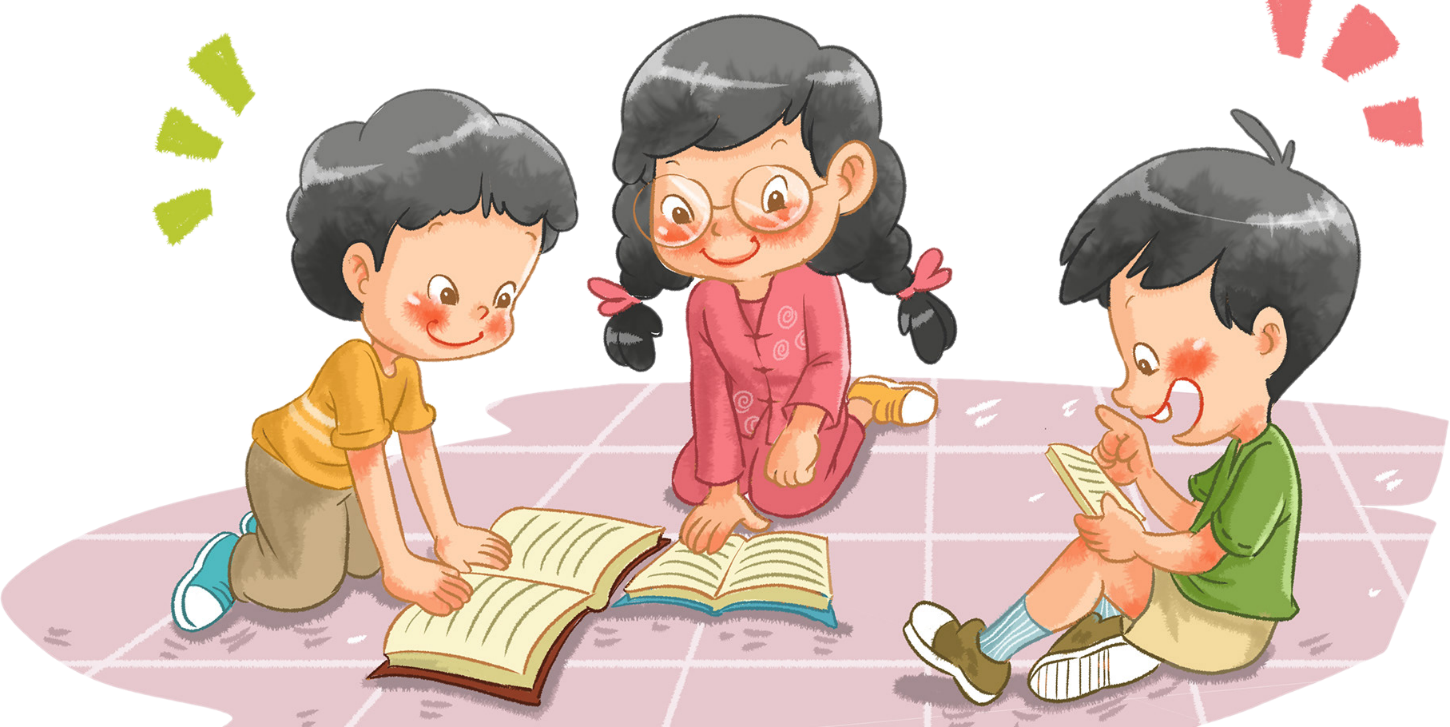 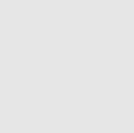 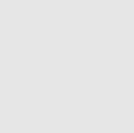 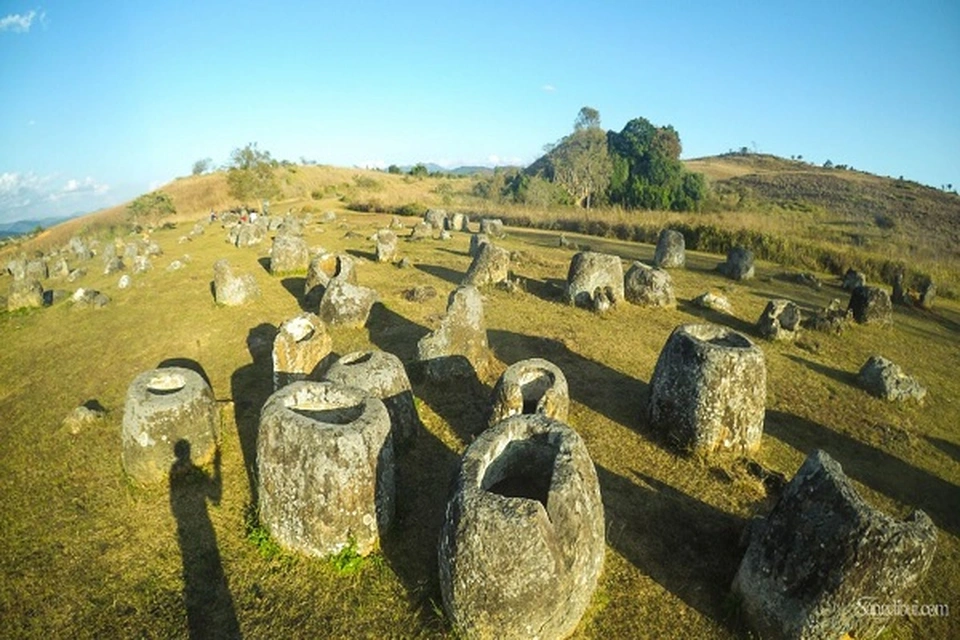 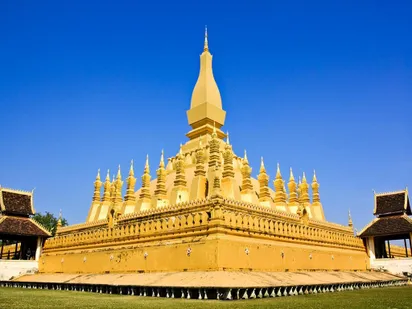 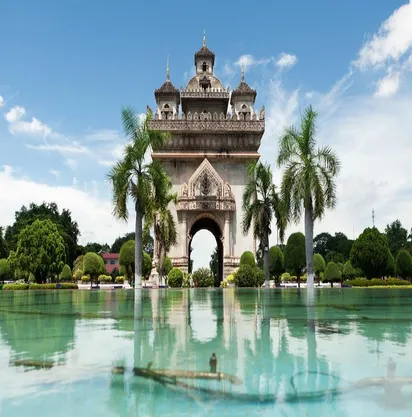 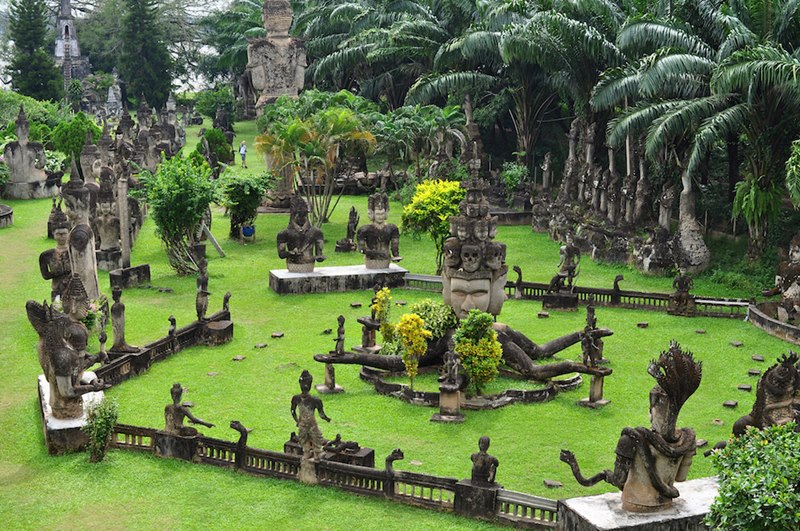 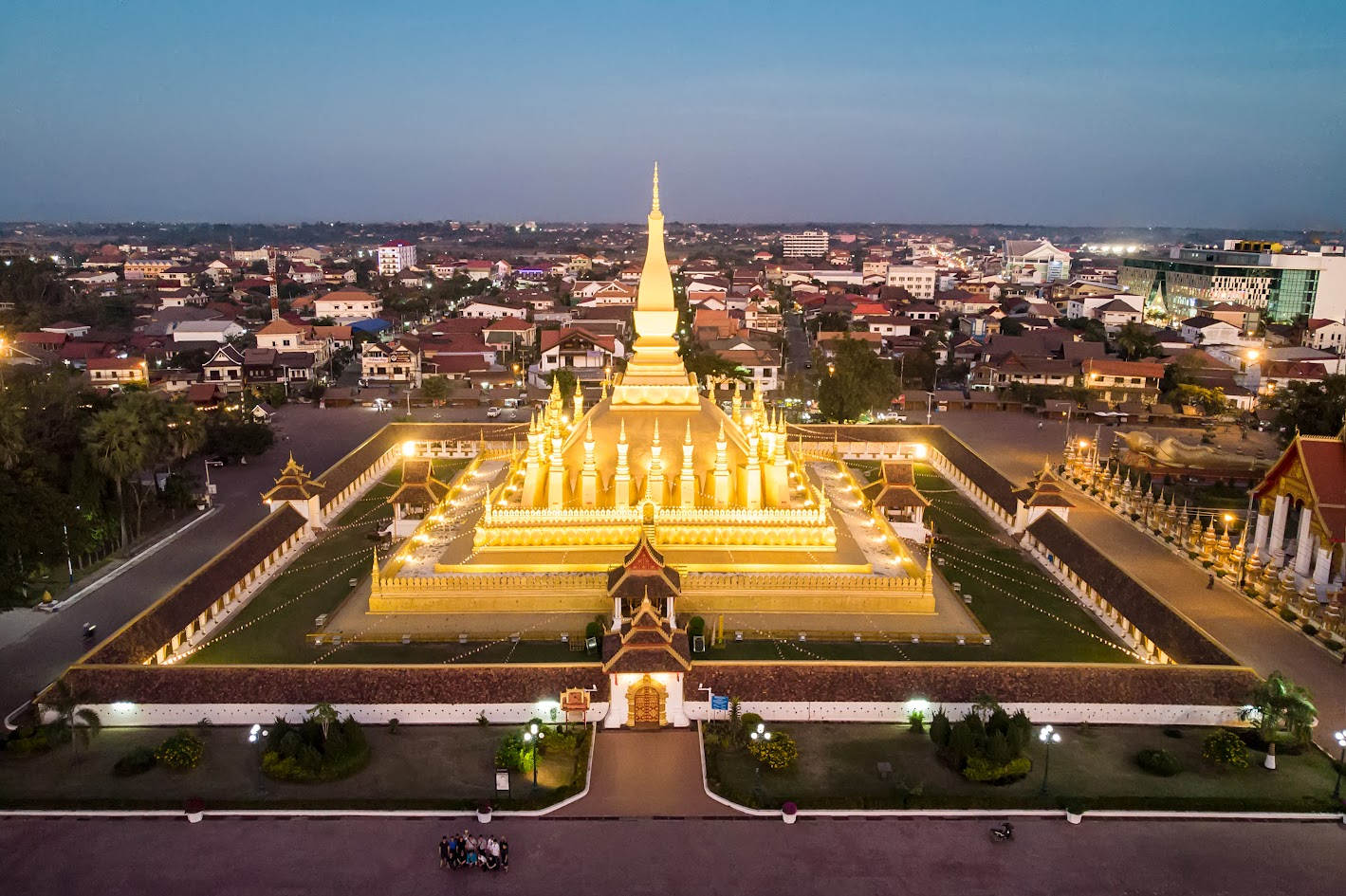 Khải hoàn môn Patuxai (1975) là một biểu tượng chiến thắng của người Lào
Thủ đô Viêng Chăn là trung tâm kinh tế của Lào
Tháp That Luang
Vườn Tượng Phật Buddha
Cánh đồng Chum
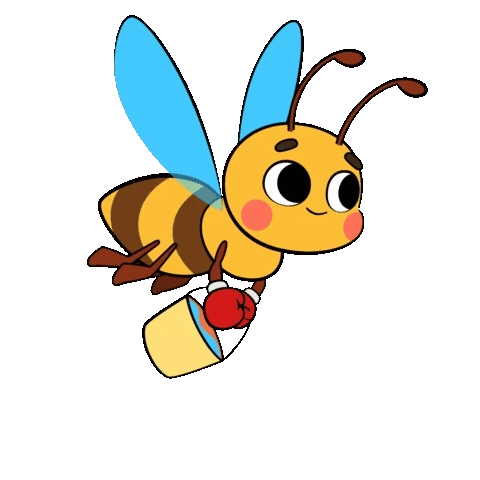 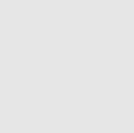 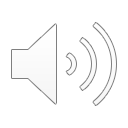 Những điều em biết về đất nước Lào
Những điều em học được sau bài học
Những điều muốn biết về đất nước Lào
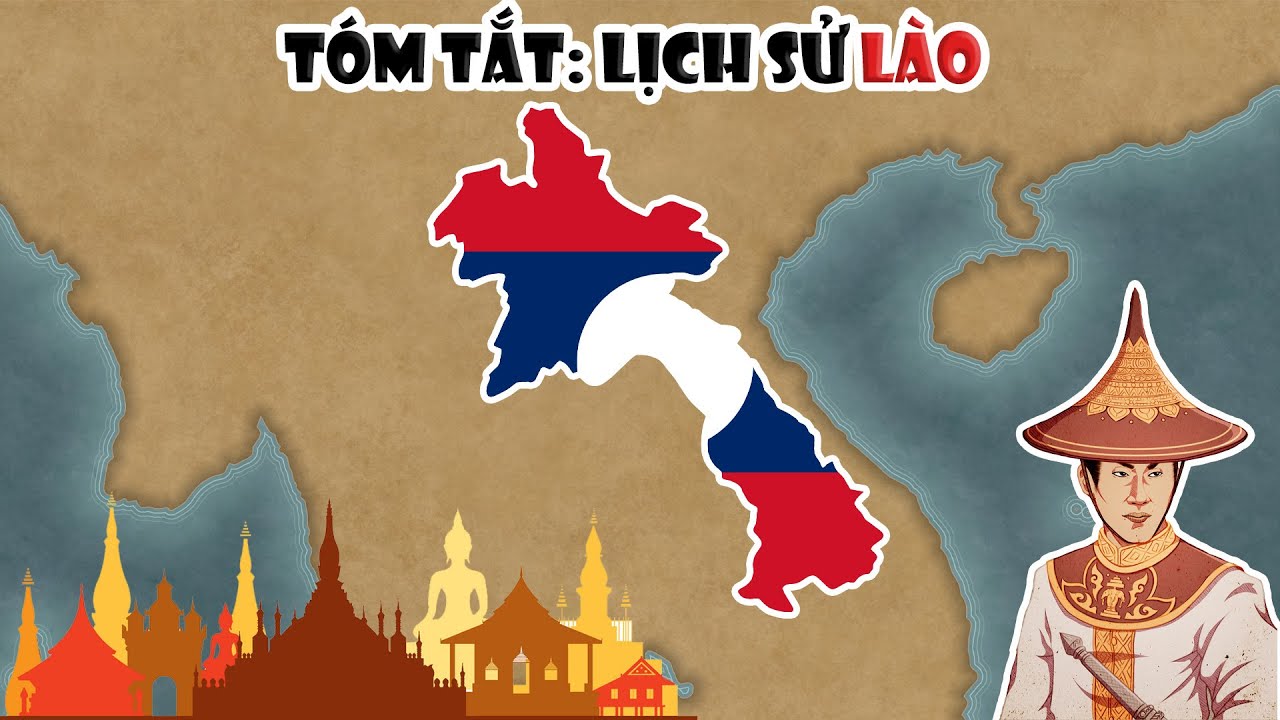 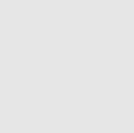 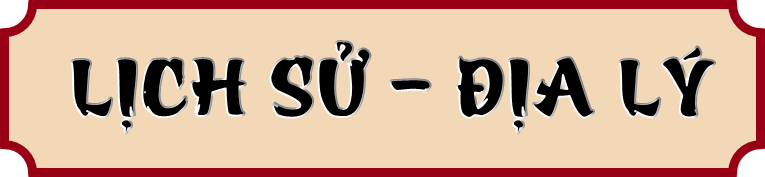 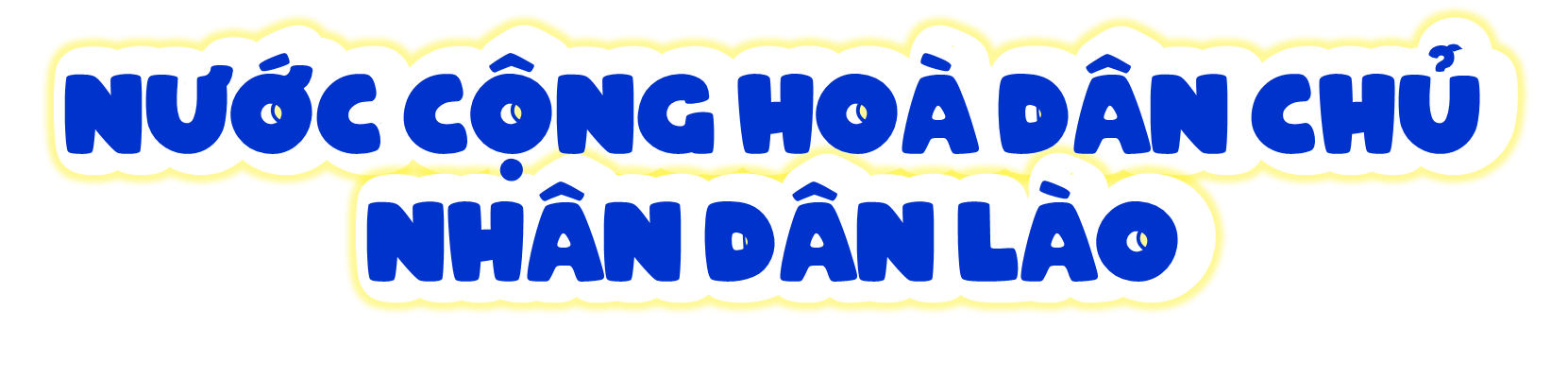 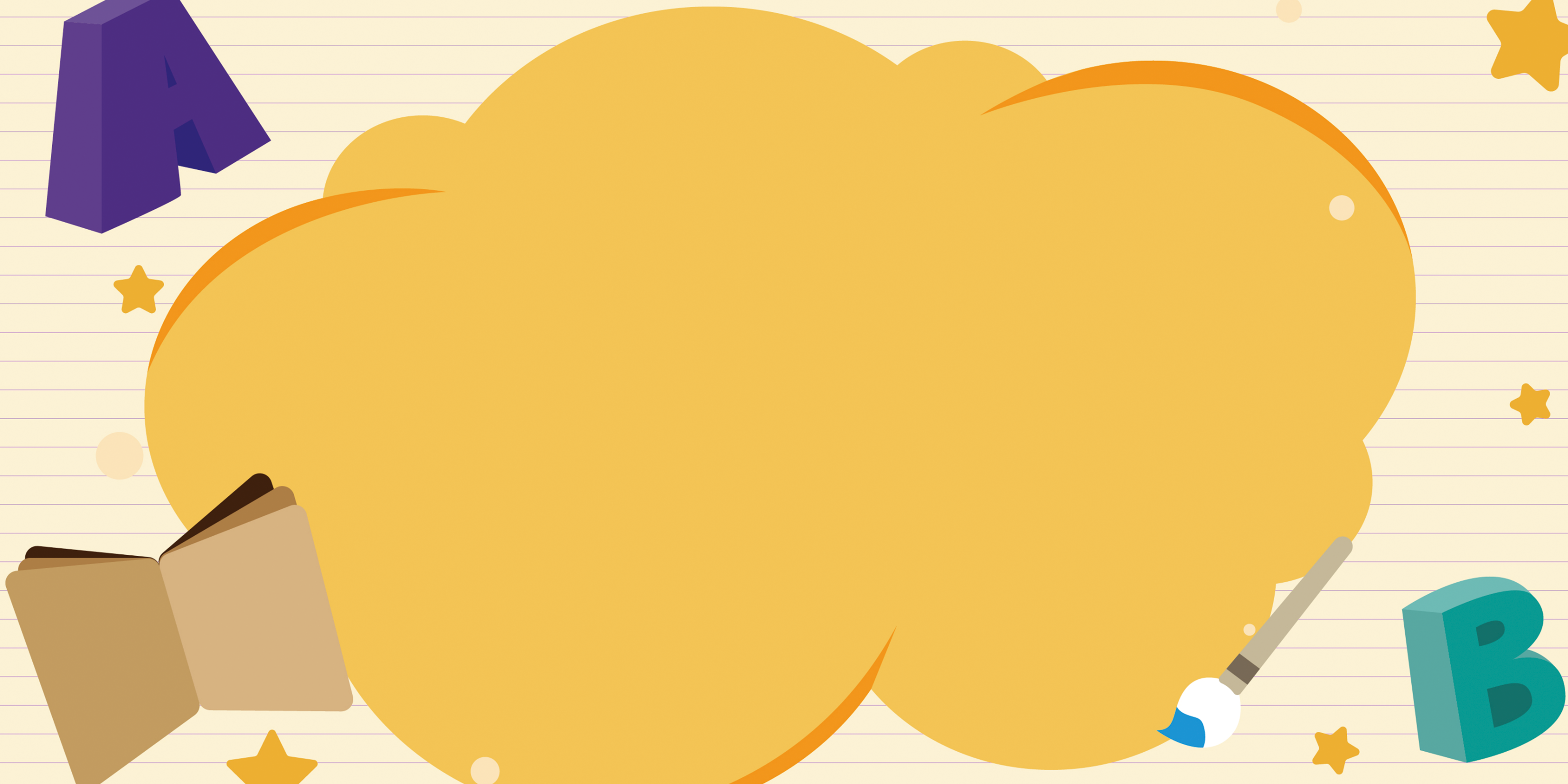 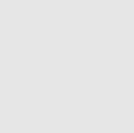 Yêu cầu cần đạt
– Xác định được vị trí địa lí của nước Lào trên bản đồ hoặc lược đồ.
– Nêu được một số đặc điểm cơ bản về tự nhiên và dân cư của nước Lào.
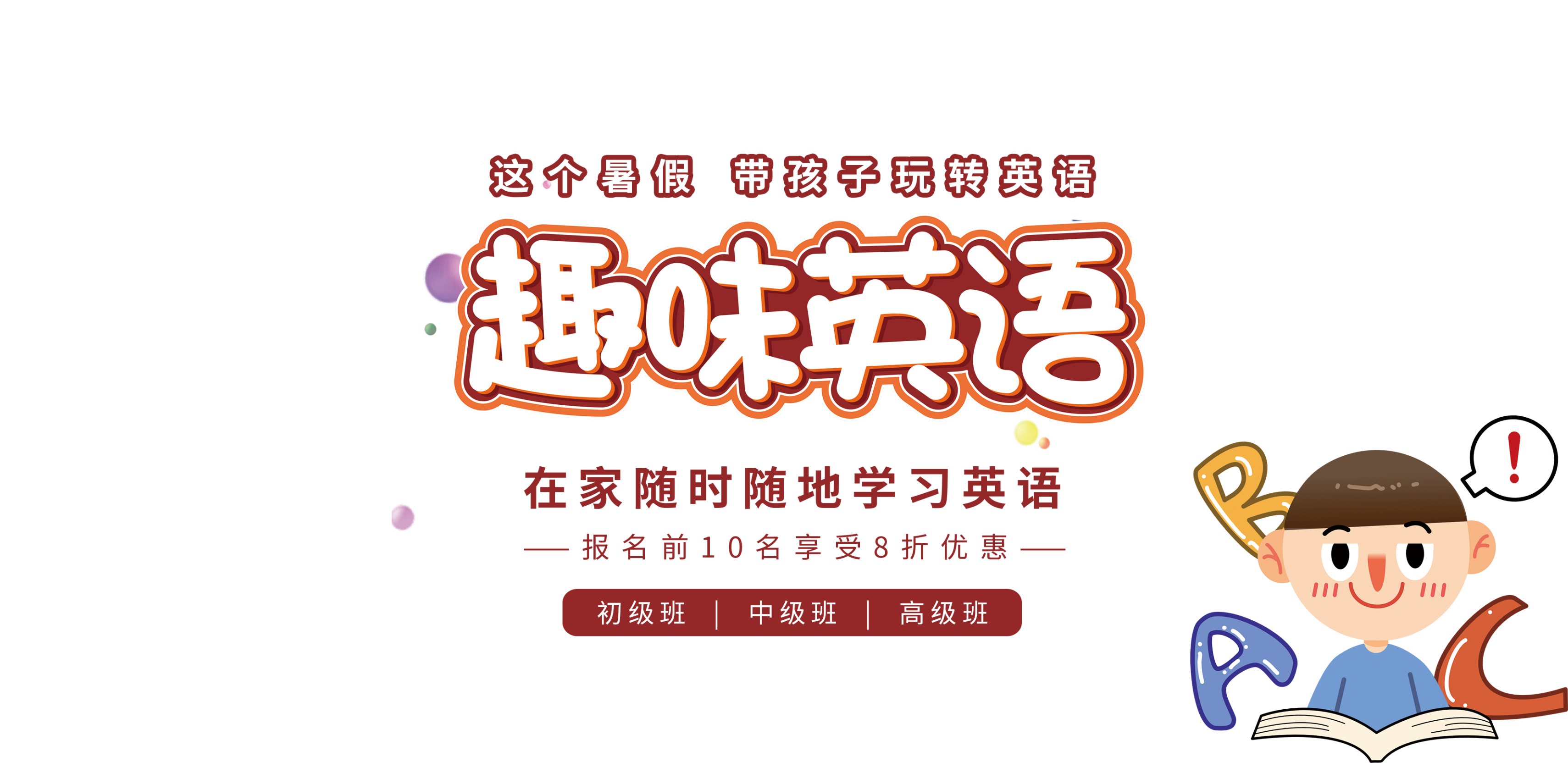 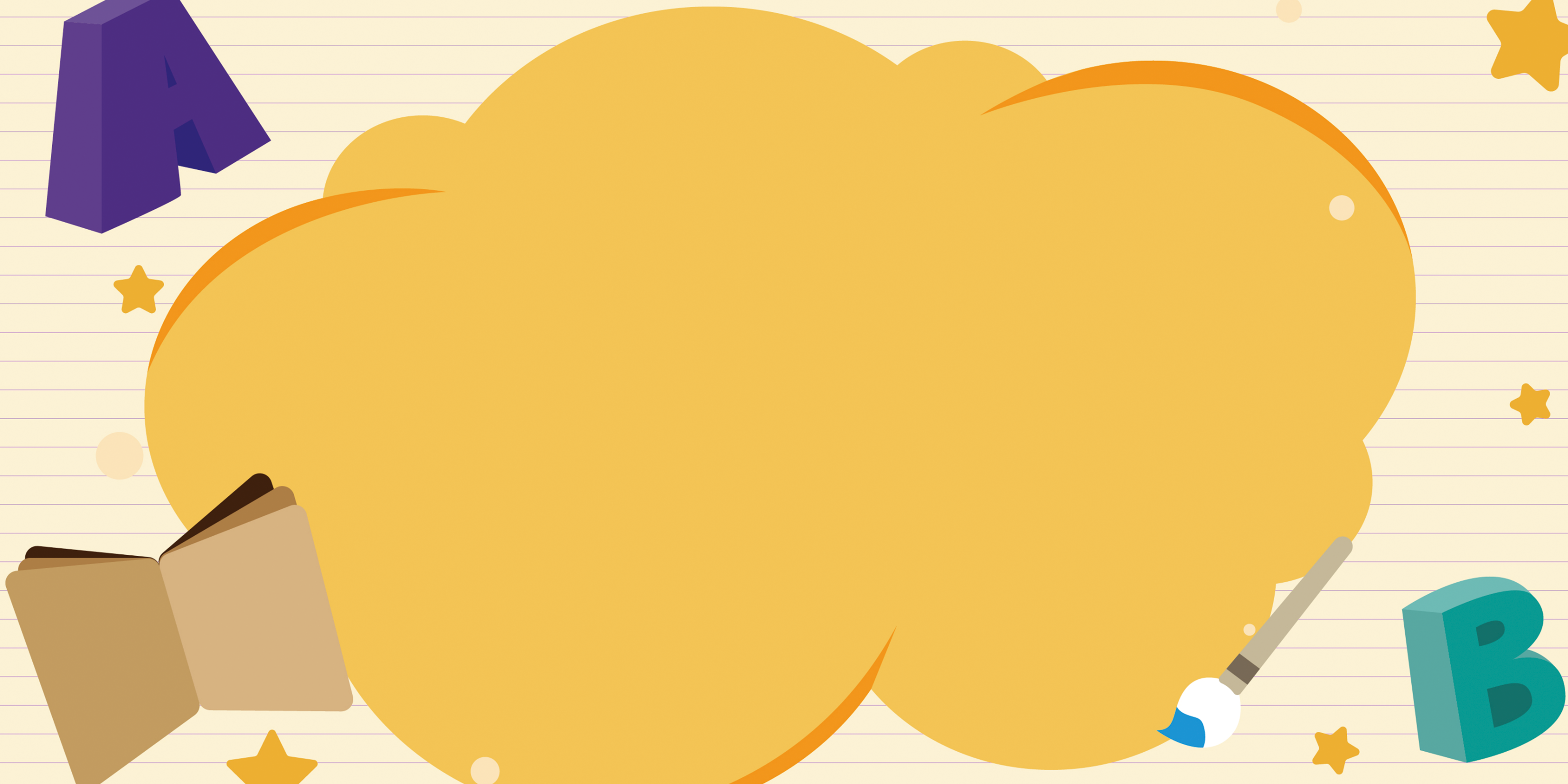 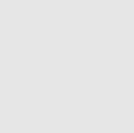 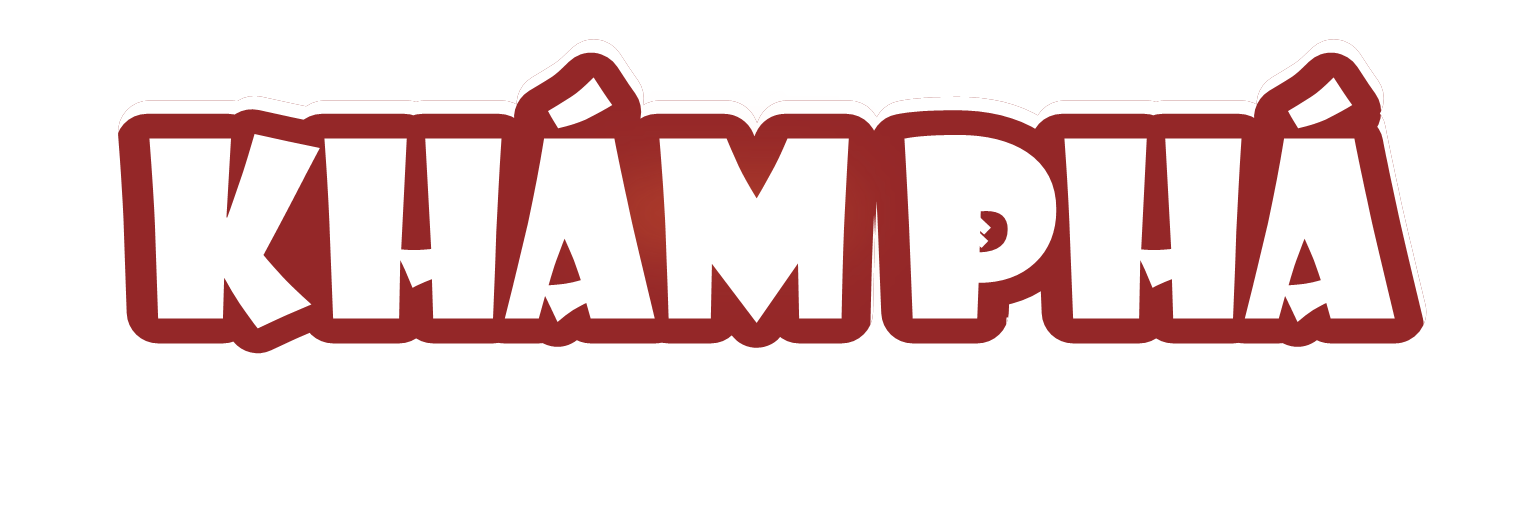 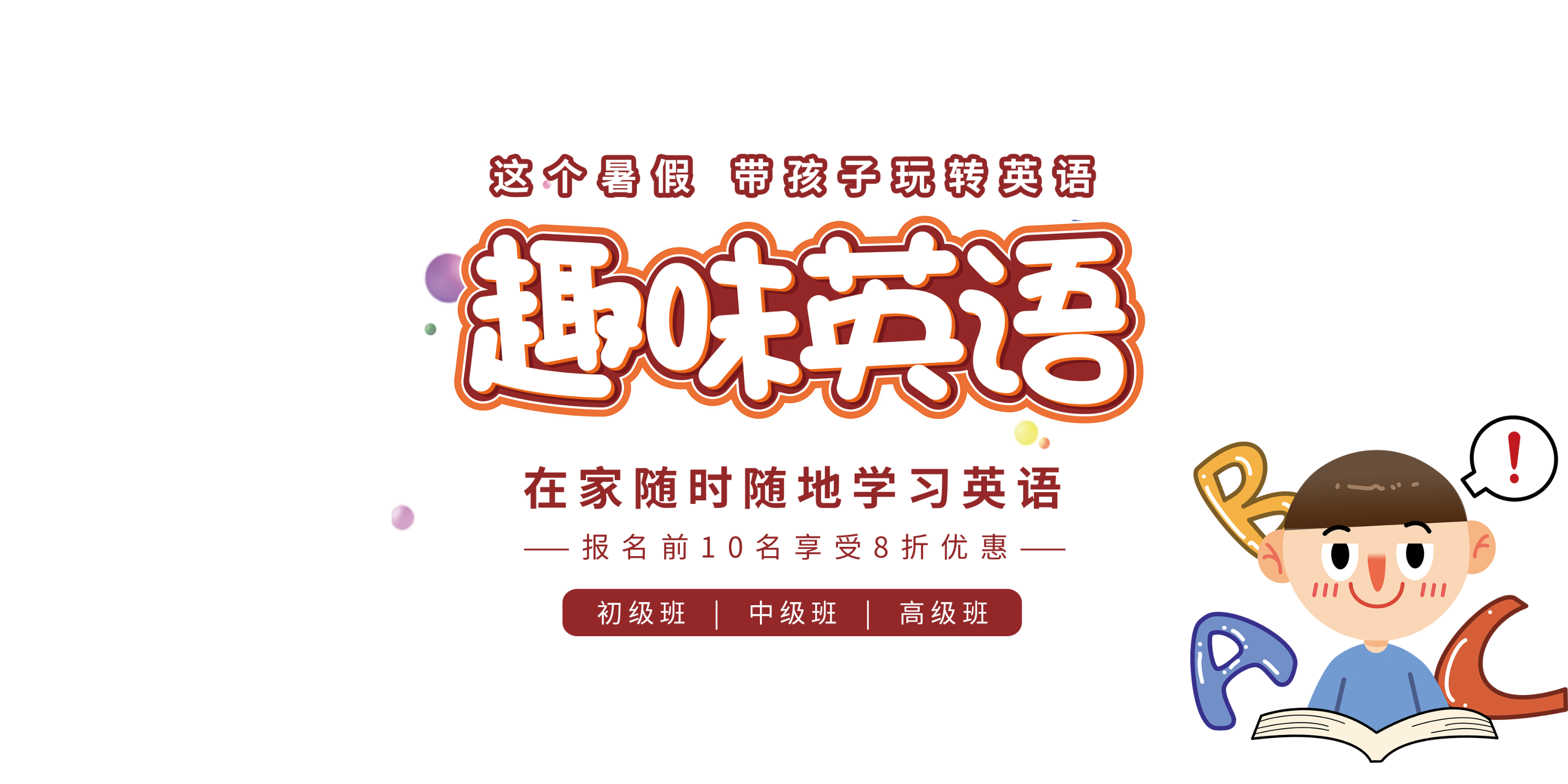 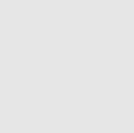 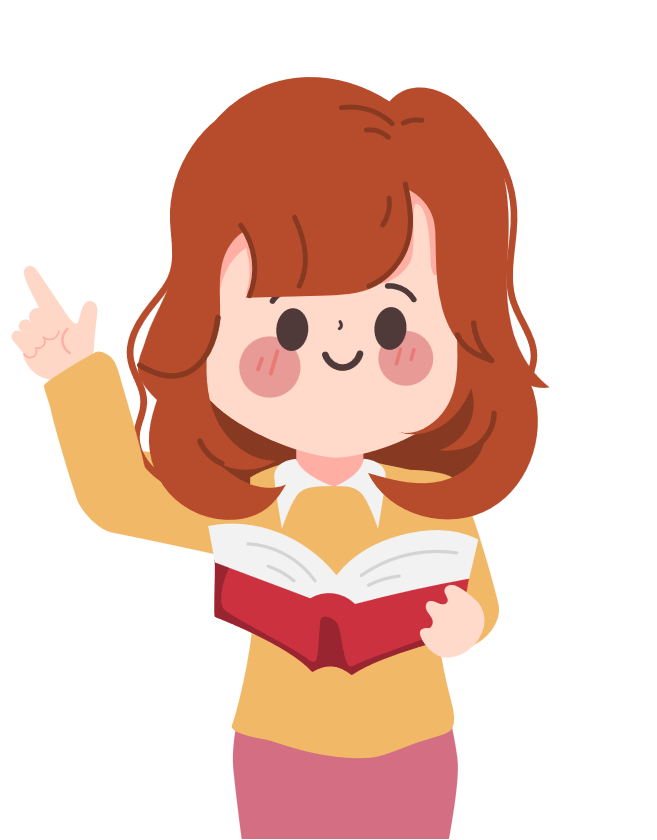 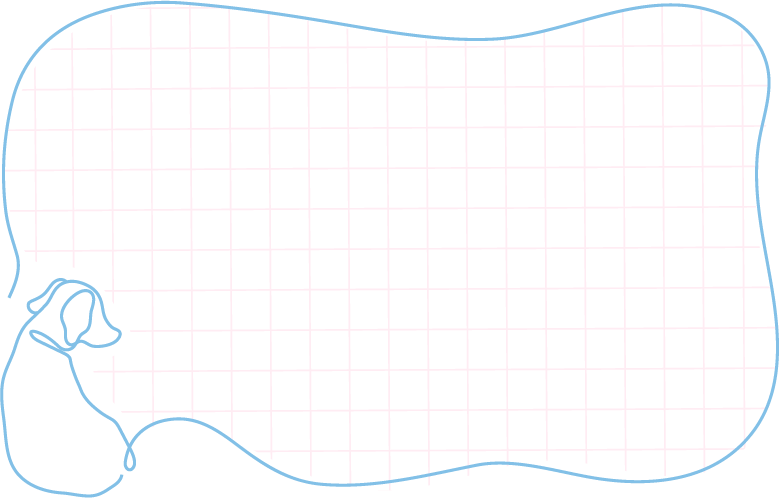 Hoạt động 1: Tìm hiểu về vị trí địa lí Lào
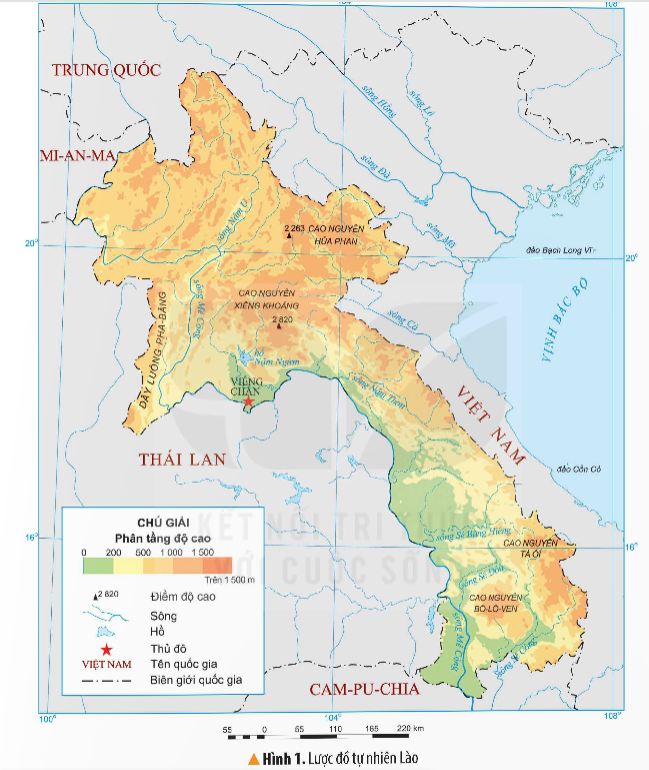 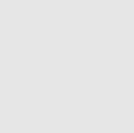 Đọc thông tin và quan sát hình 1, em hãy xác định vị trí địa lí của Lào trên lược đồ.
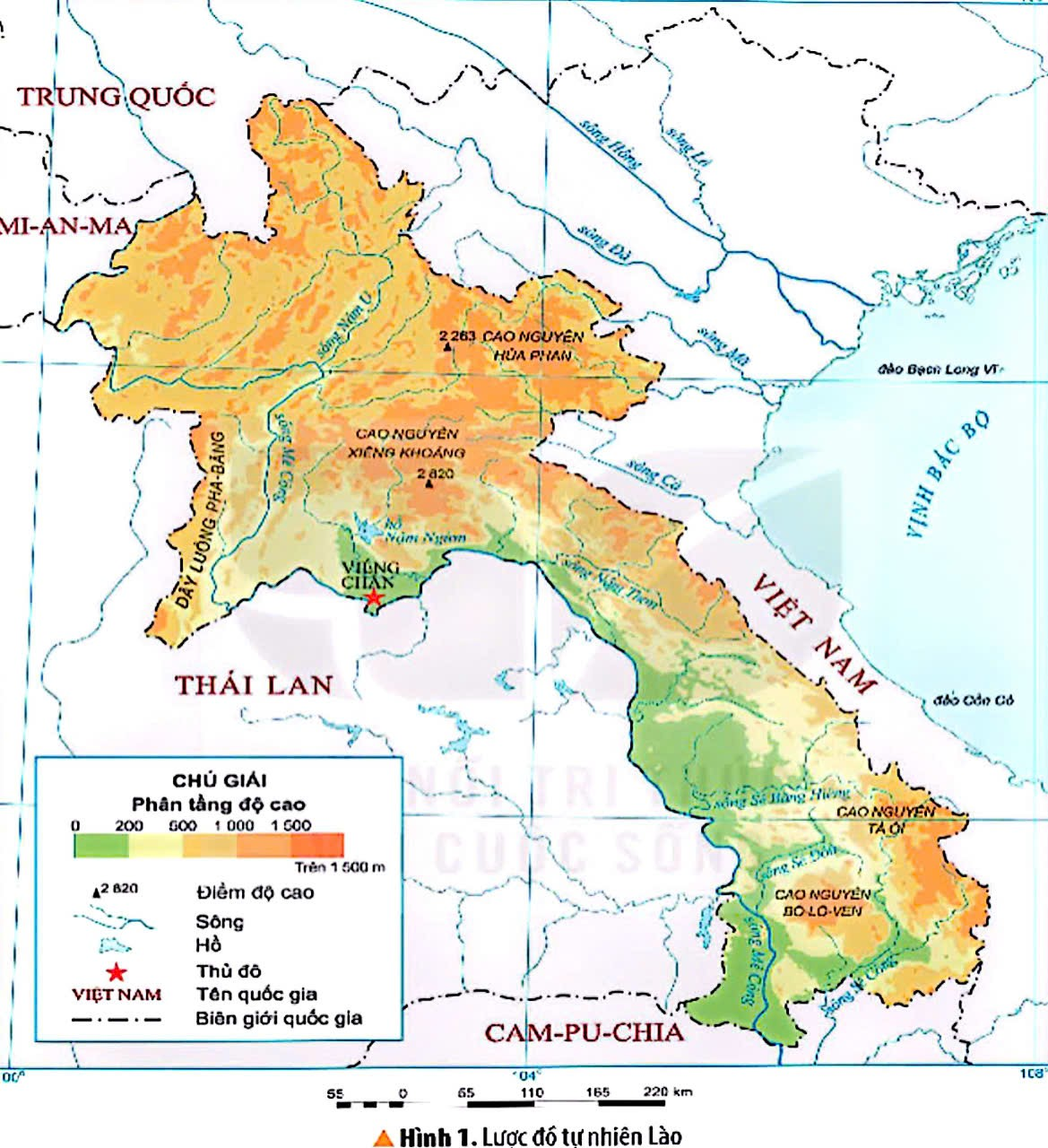 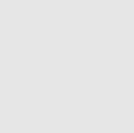 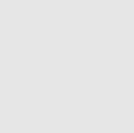 Lào là quốc gia duy nhất ở khu vực Đông Nam Á không giáp biển.
Nước Cộng hoà Dân chủ Nhân dân Lào
Tiếp giáp với các quốc gia: Trung Quốc và Mi-an-ma ở phía bắc, Thái Lan ở phía tây, Cam-pu-chia ở phía nam và Việt Nam ở phía đông.
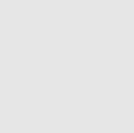 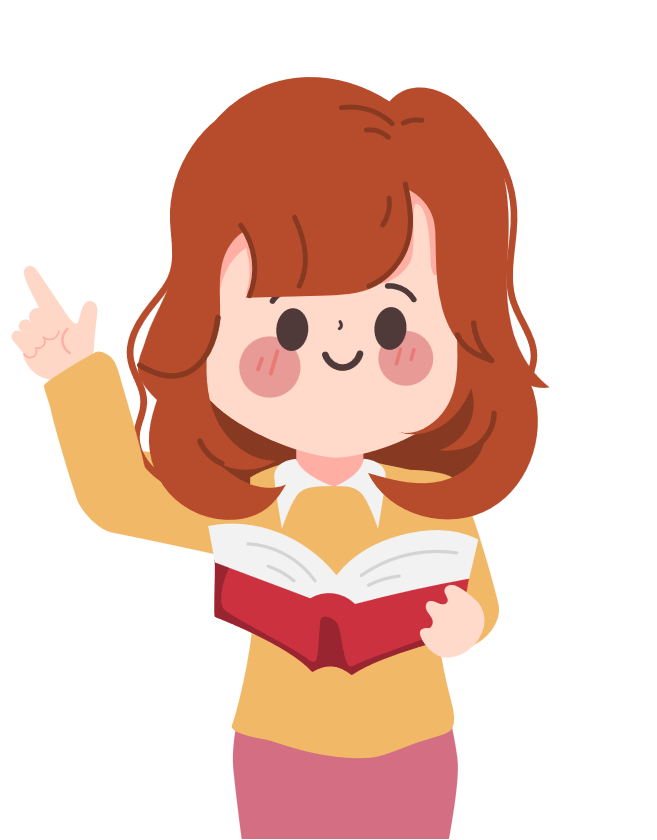 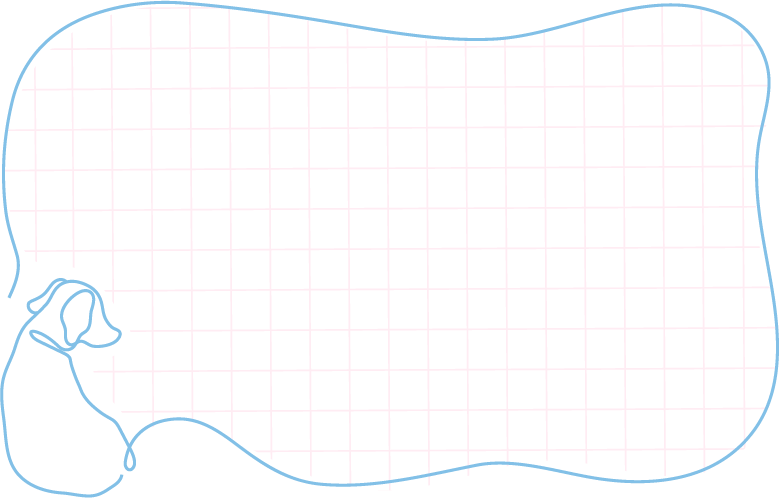 Hoạt động 2: Tìm hiểu về đặc điểm tự nhiên và dân cư của Lào.
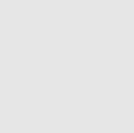 VÒNG 1: VÒNG CHUYÊN GIA
Nhóm 1
Nhóm 6
Nhóm 1, nhóm 3 và nhóm 5
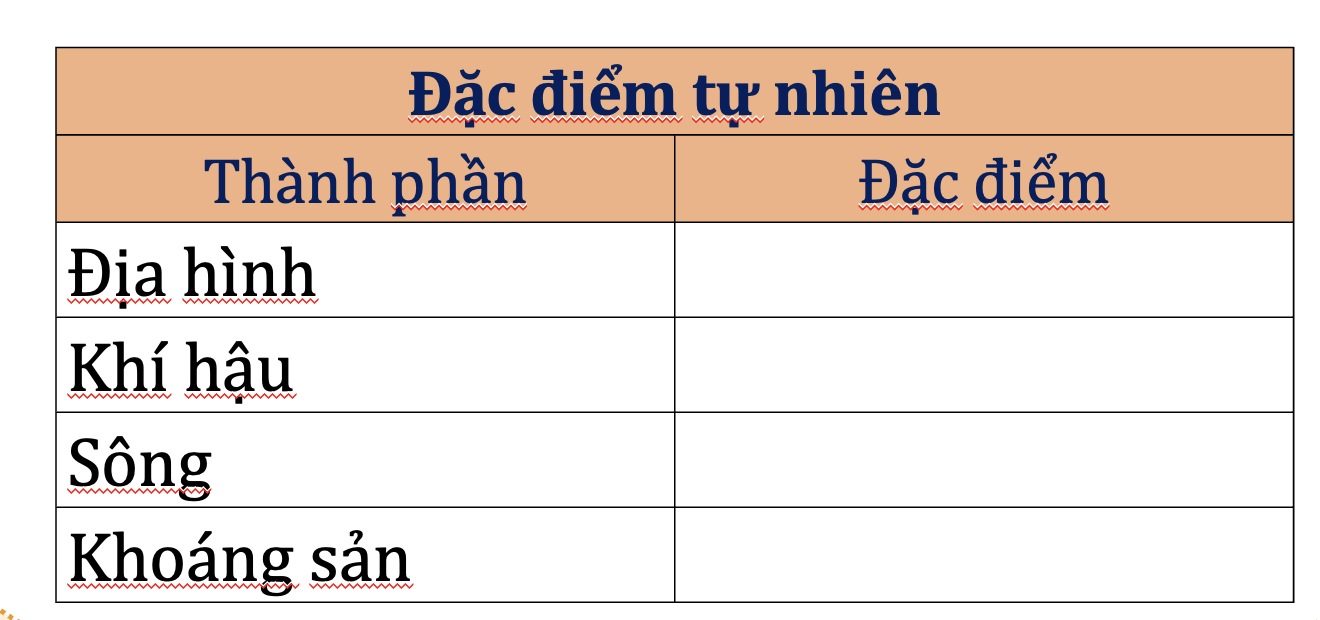 Nhóm 5
Nhóm 2
Nhóm 2, nhóm 4 và nhóm 6
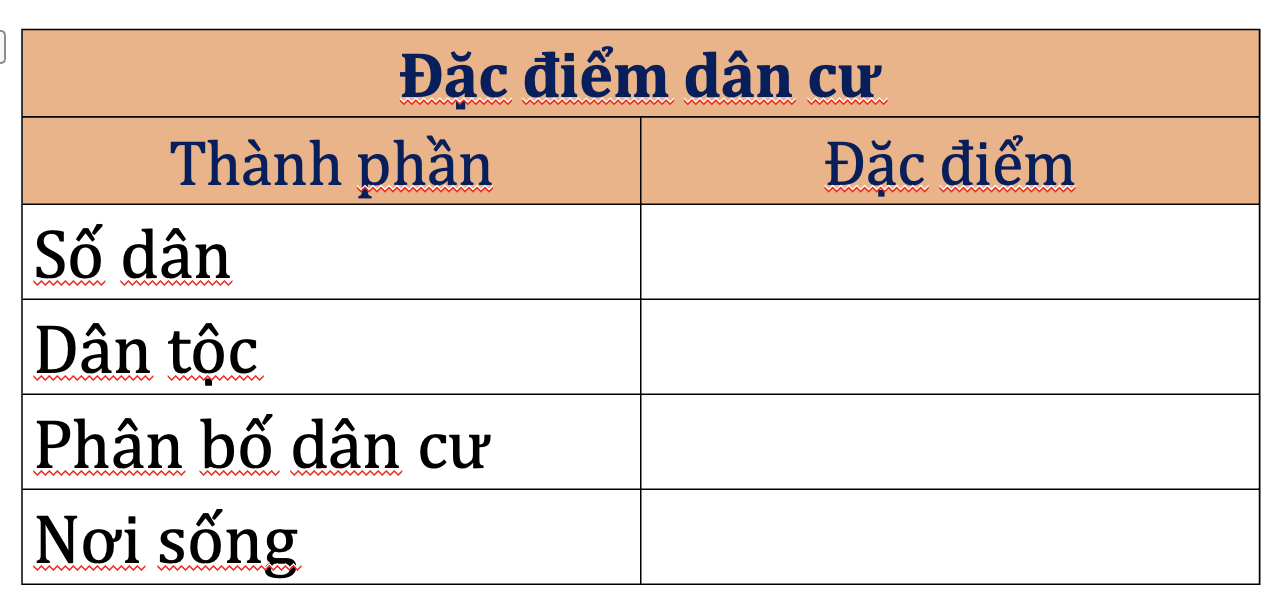 Nhóm 4
Nhóm 3
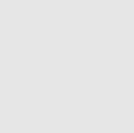 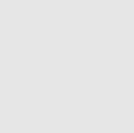 VÒNG 2: NHÓM CÁC MẢNH GHÉP
Mỗi nhóm sẽ đánh số thứ tự từ 1 đến 6 để chuẩn bị thành lập nhóm mới: 
+ Những bạn có cùng số thứ tự 1 về nhóm 1 
+ Những bạn có cùng số thứ tự 2 về nhóm 2
+ Những bạn có cùng số thứ tự 3 về nhóm 3
+ Những bạn có cùng số thứ tự 4 về nhóm 4
+ Những bạn có cùng số thứ tự 5 về nhóm 5
+ Những bạn có cùng số thứ tự 6 về nhóm 6
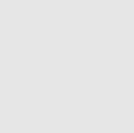 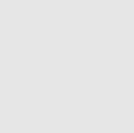 Chủ yếu là núi và cao nguyên
Nhiệt đới gió mùa
Sông lớn nhất chảy qua là sông Mê Công
Có nhiều loại, nổi bật là vàng, đồng, bạc, đá vôi,…
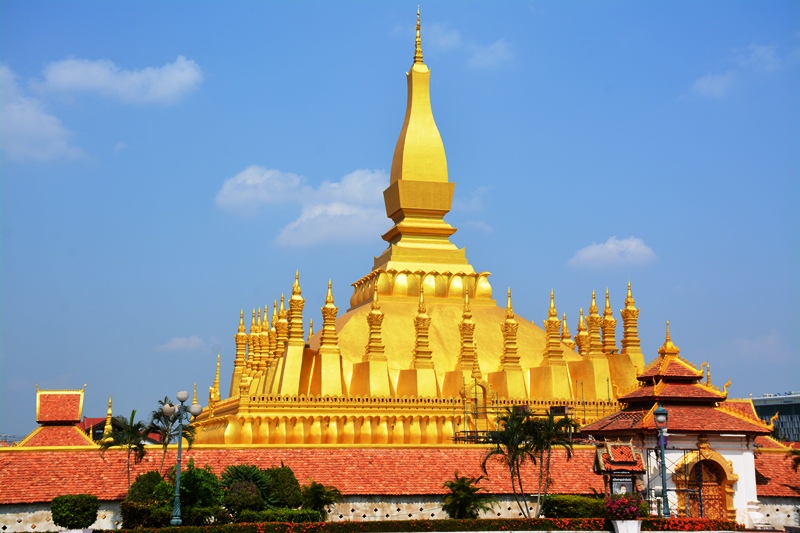 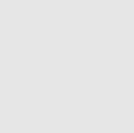 + Lào có số dân khoảng 7,8 triệu người (2025).
+ Phần lớn dân cư là dân tộc Lào, sống chủ yếu ở vùng đồng bằng. Các dân tộc khác như Khơ-me, Mông,… có số lượng ít và sống chủ yếu ở vùng đồi núi.
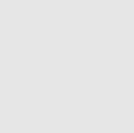 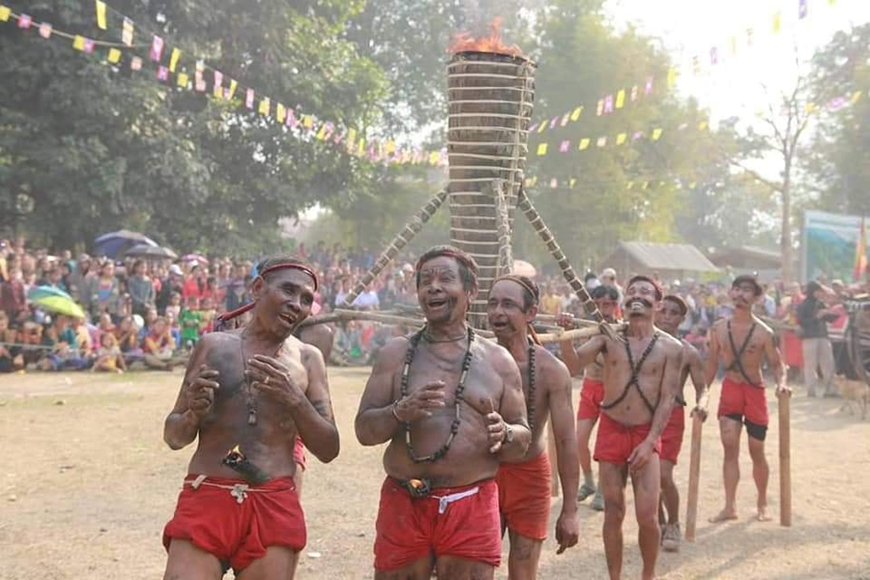 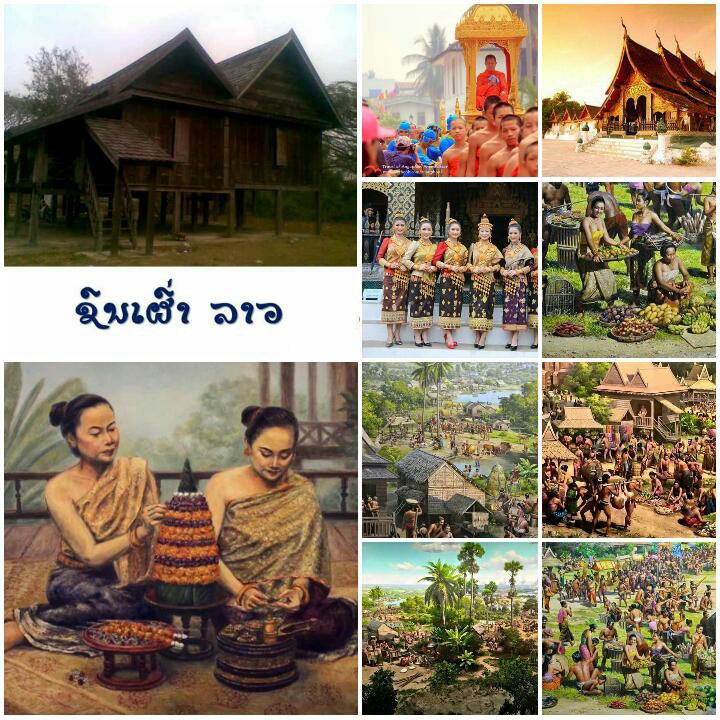 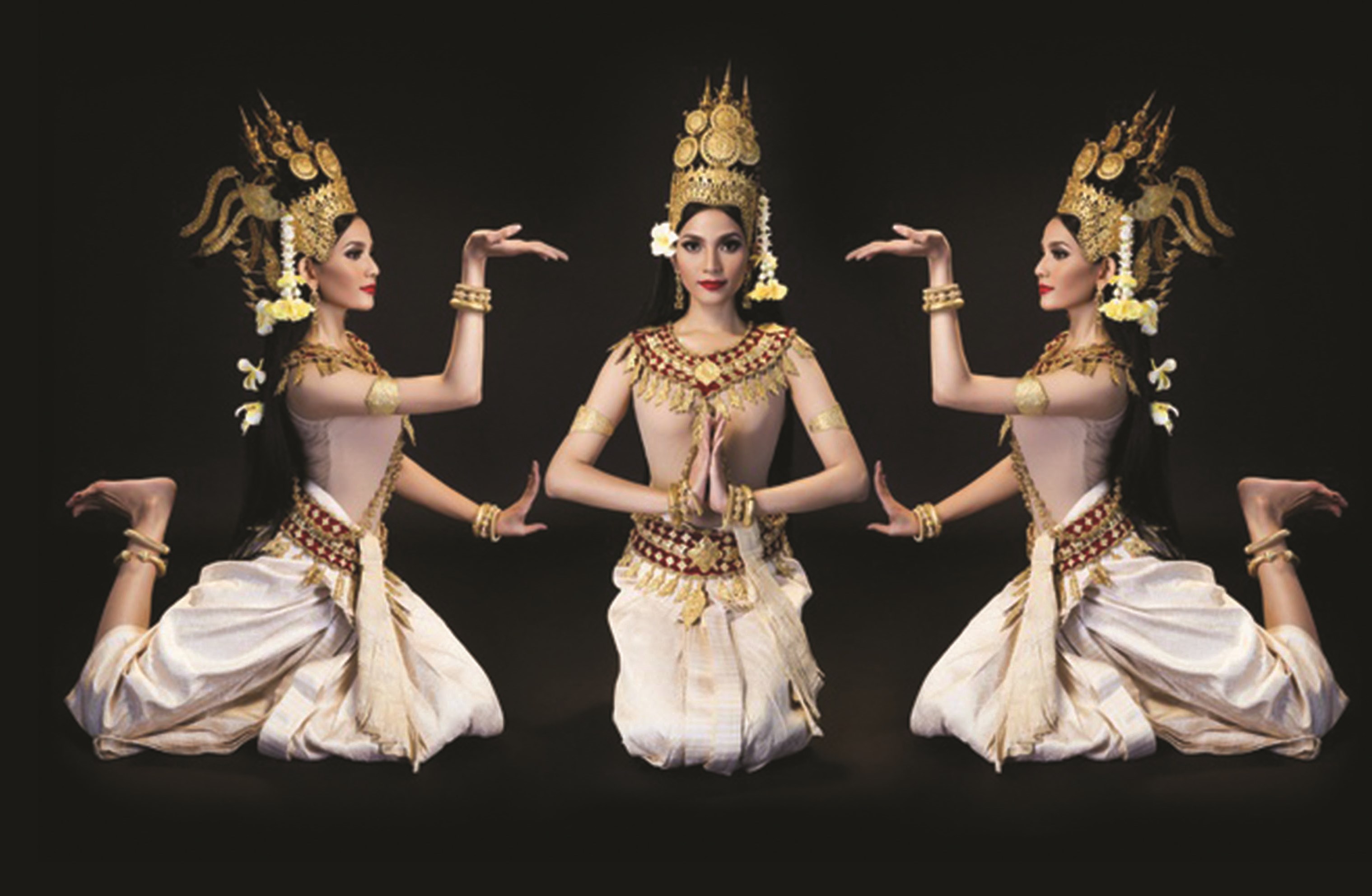 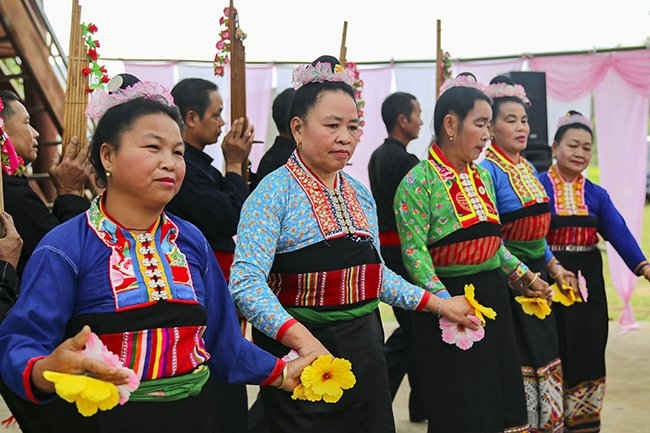 Dân tộc Lao
Dân tộc Bruh
Dân tộc Phu Thay
Dân tộc Khơ- me
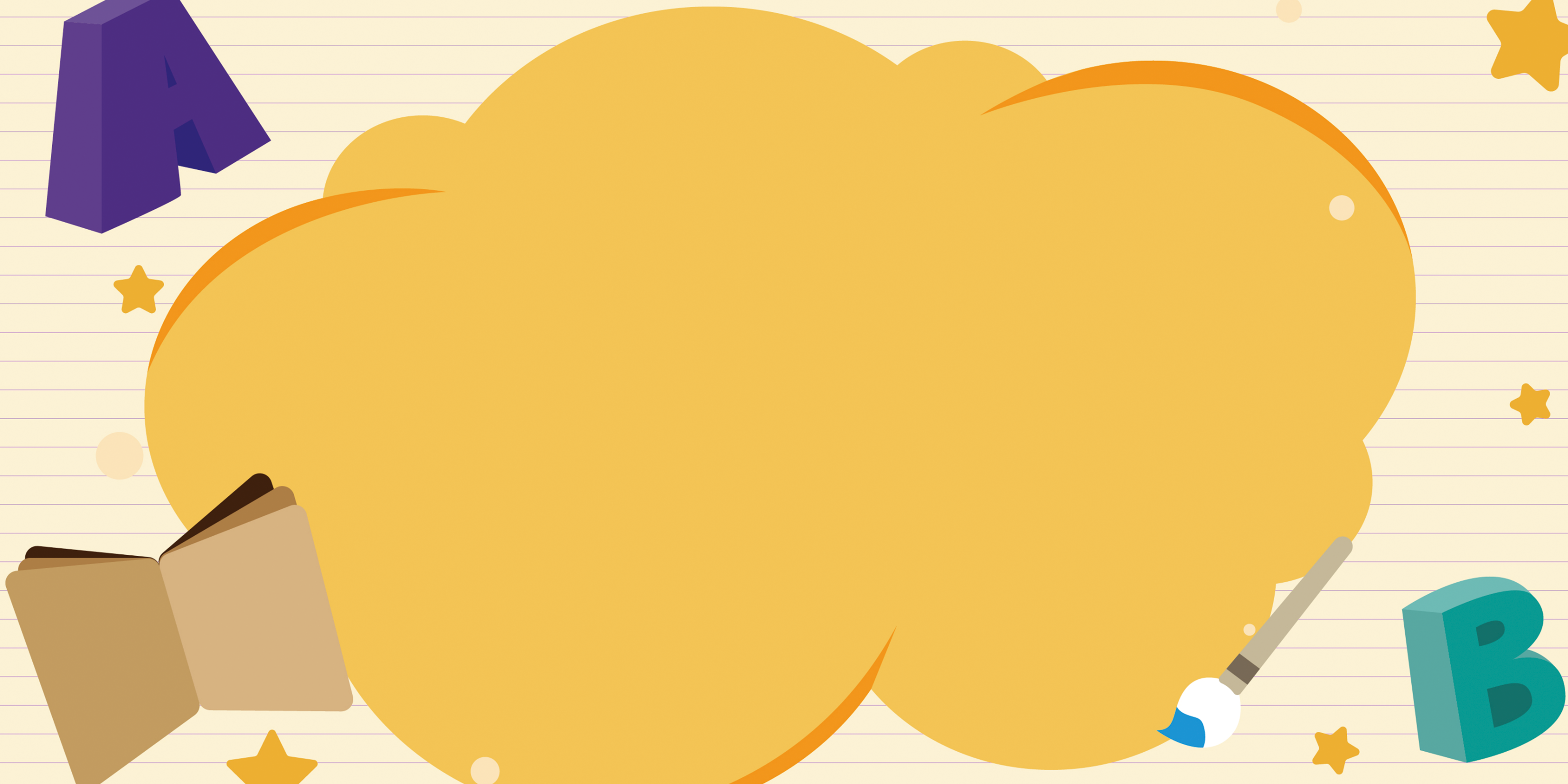 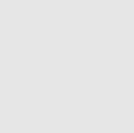 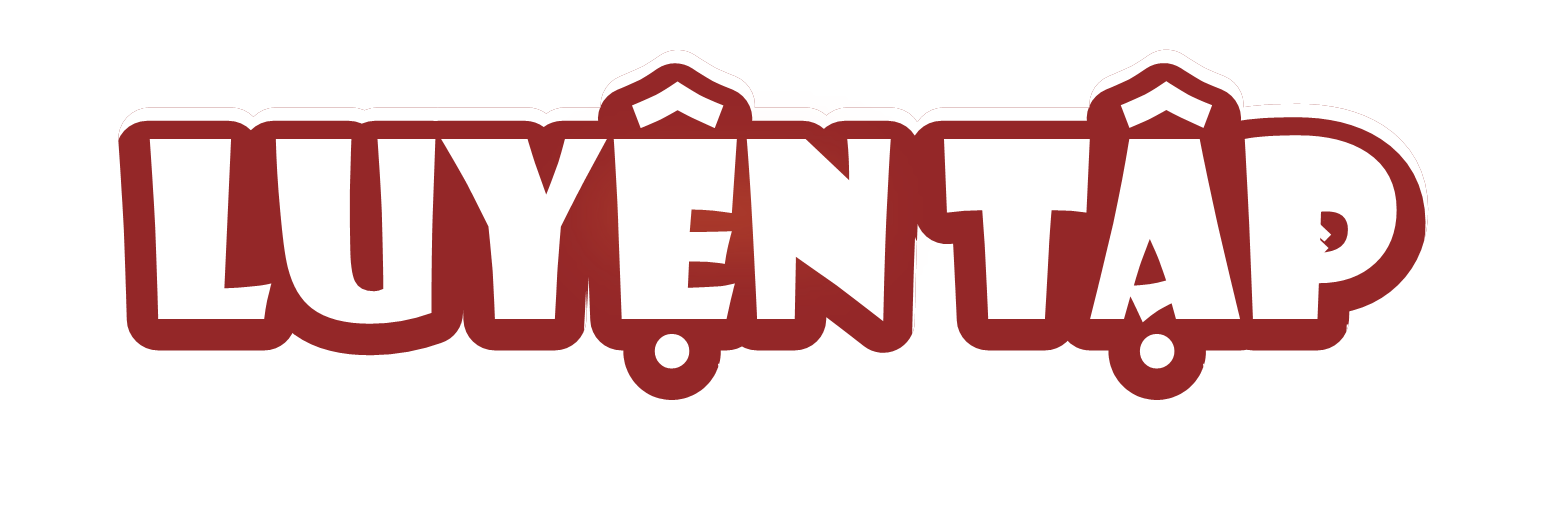 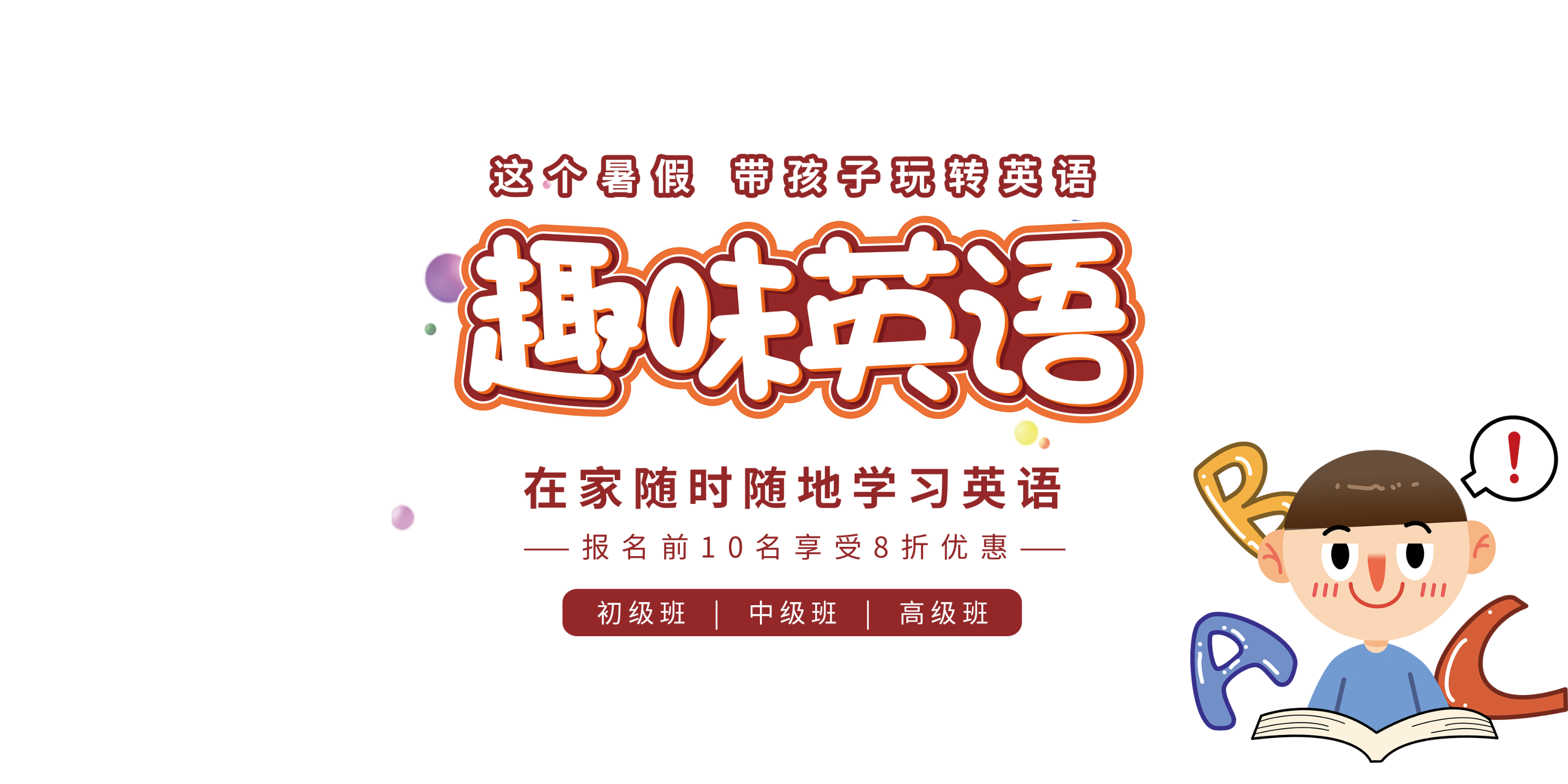 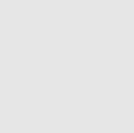 Quan sát hình 1, em hãy kể tên và xác định trên lược đồ một số cao nguyên, sông của Lào.
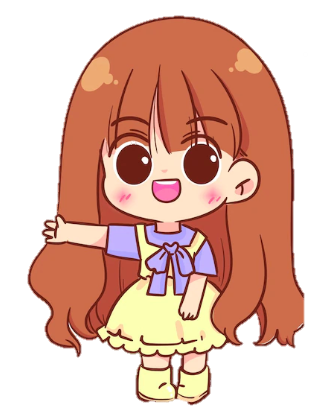 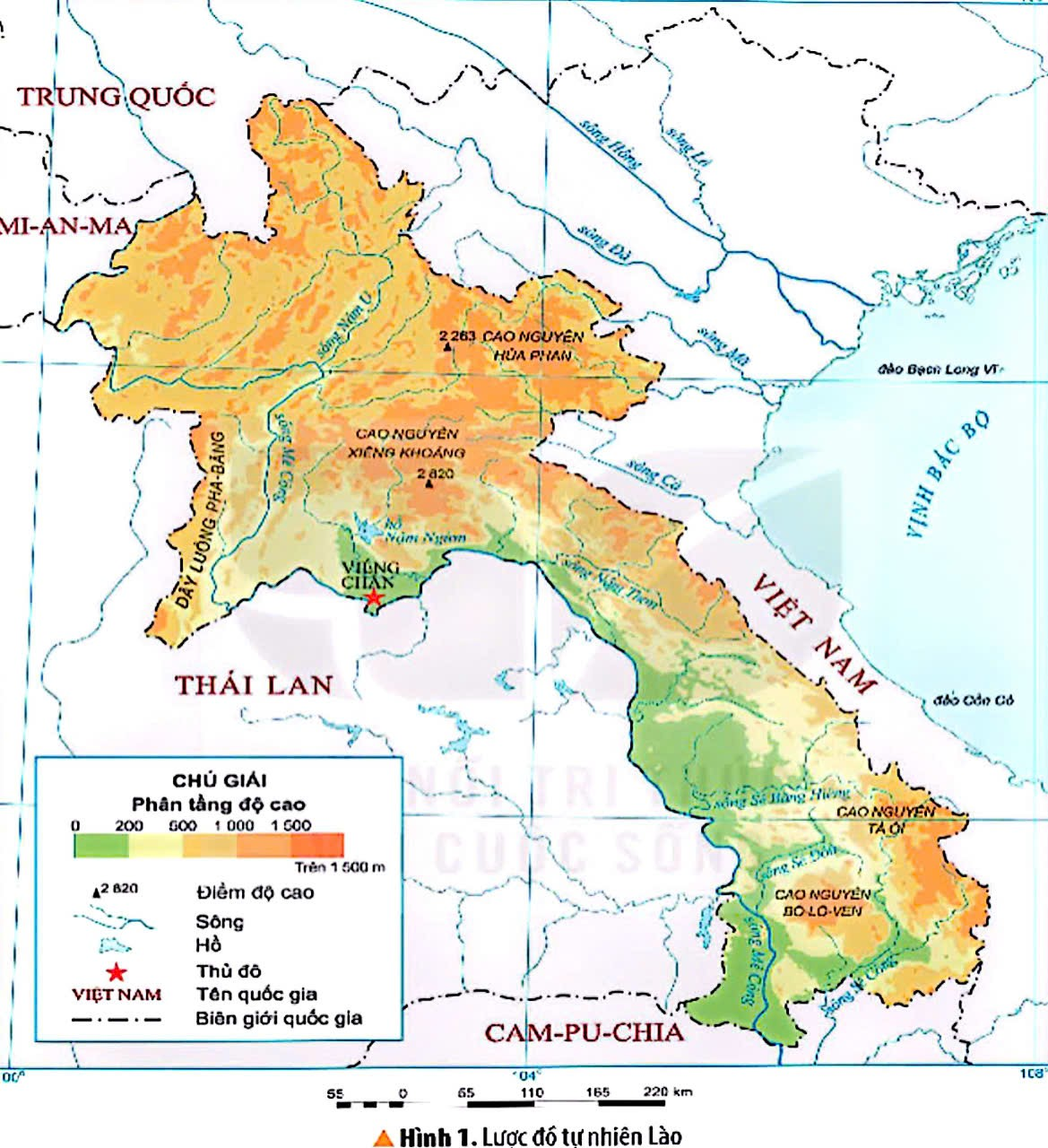 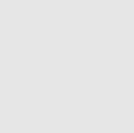 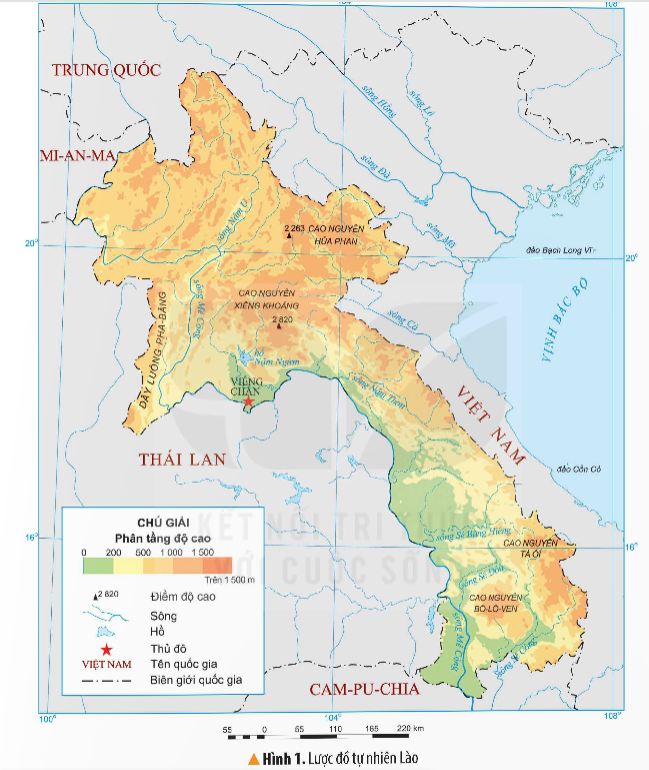 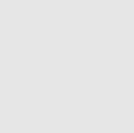 Một số cao nguyên của Lào: cao nguyên Hủa Phan, cao nguyên Xiêng Khoảng, cao nguyên Tà Ôi,...
Một số sông của Lào: sông Nậm U, sông Mê Công, sông Nậm Thơn,...
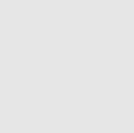 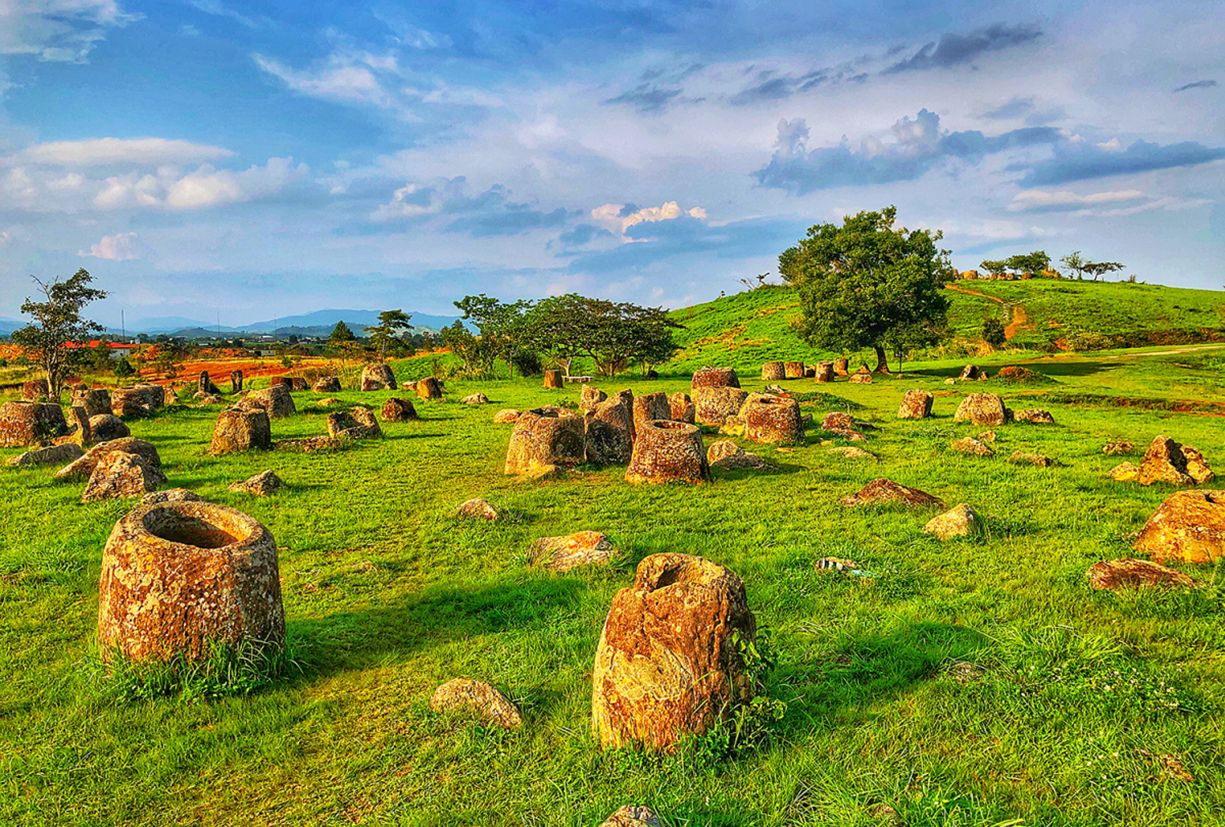 Cao nguyên Xiêng Khoảng
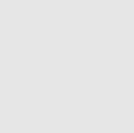 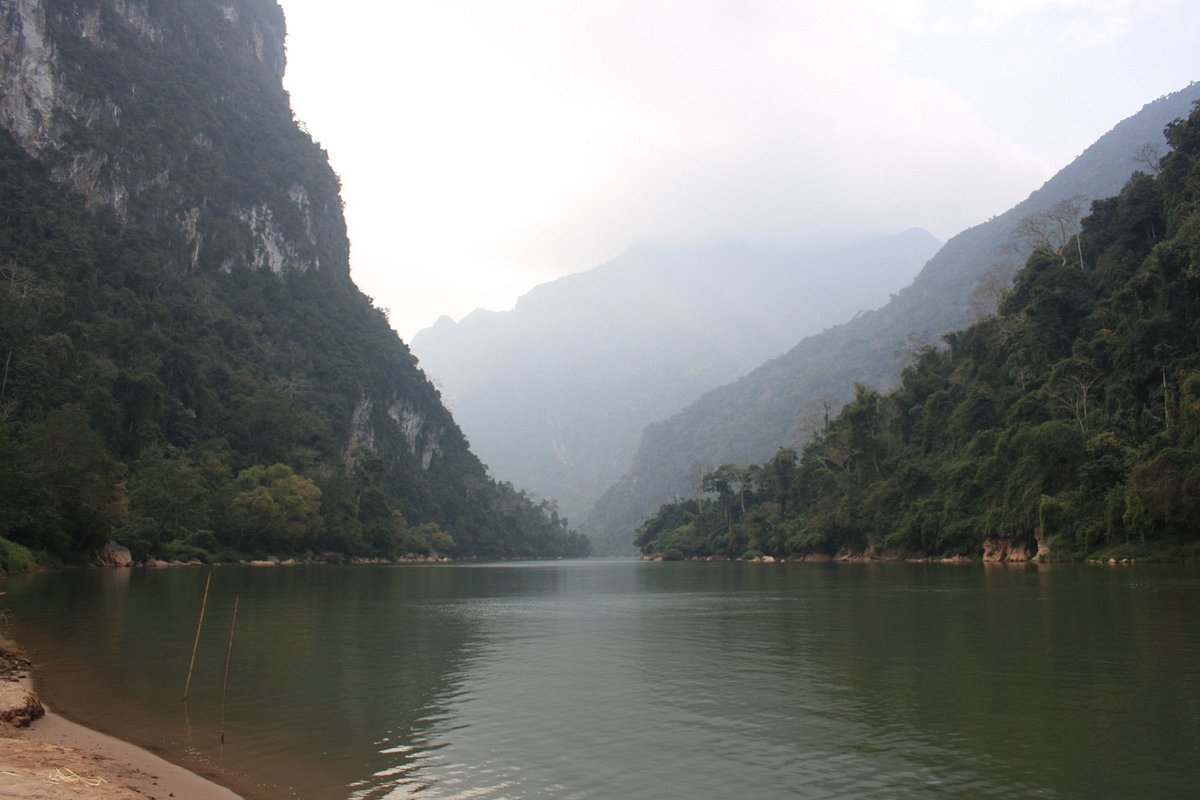 Sông Nậm U
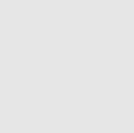 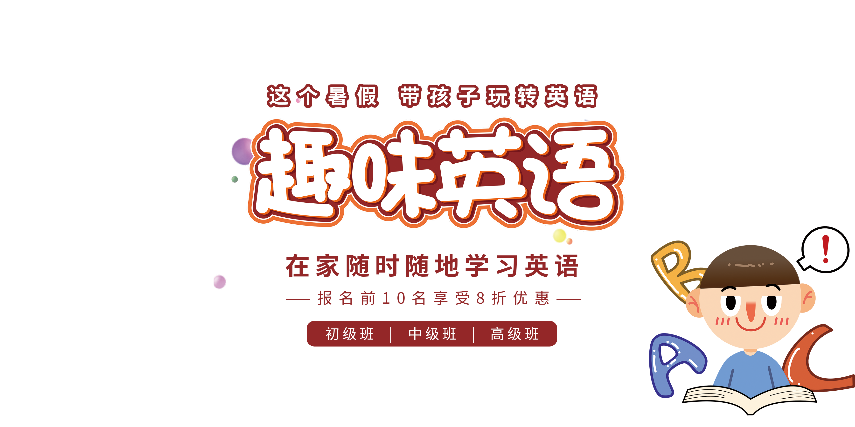 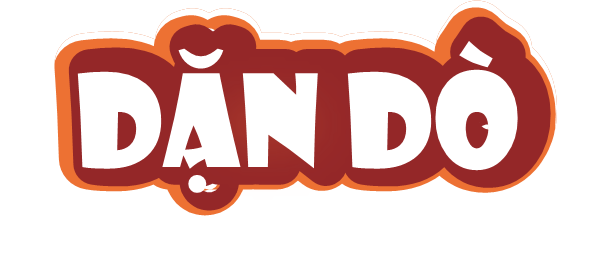 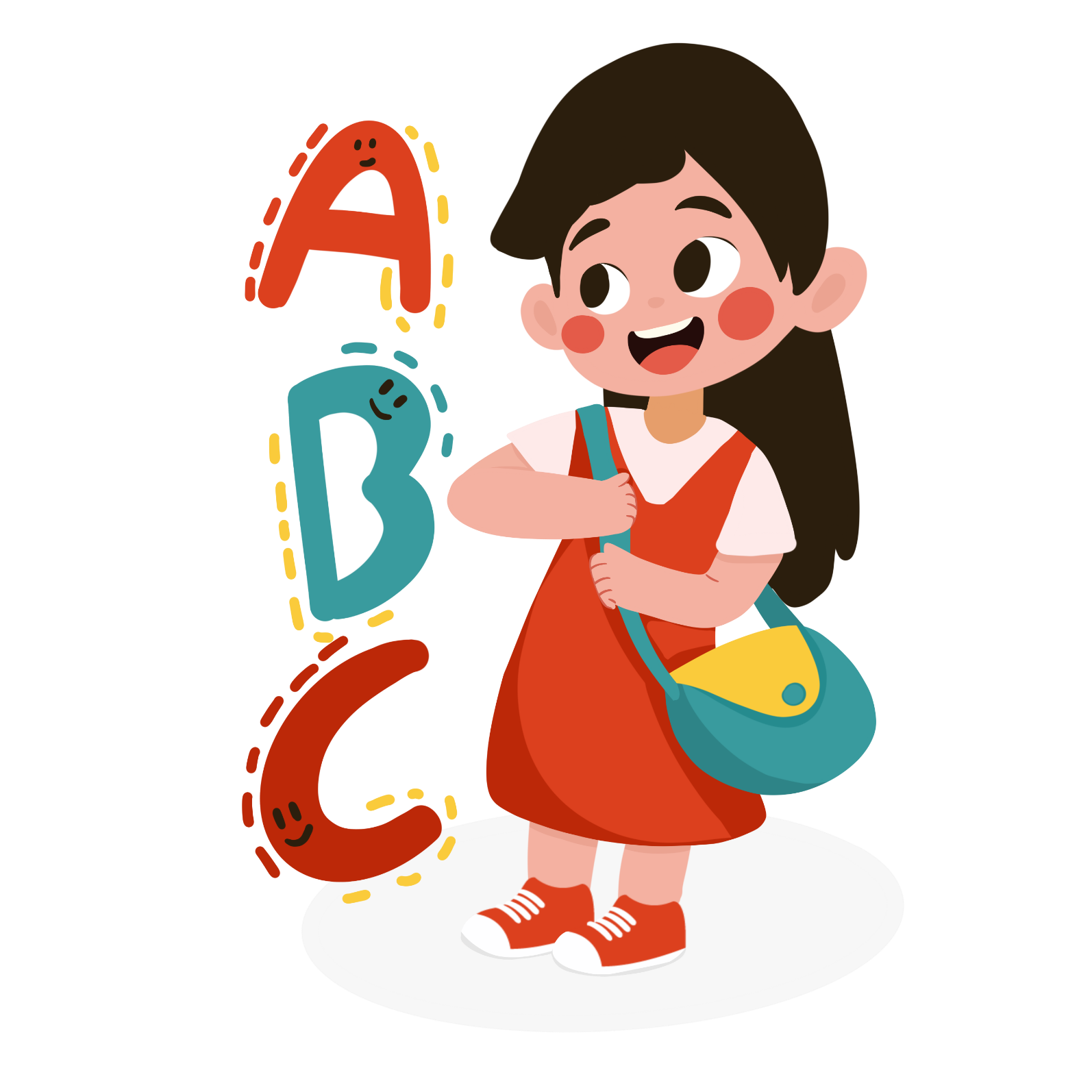 - Chia sẻ bài học với người thân.
Chuẩn bị bài mới
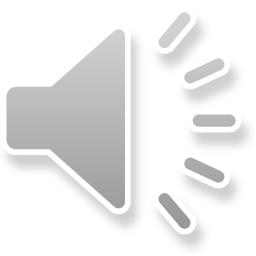 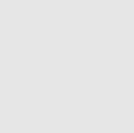 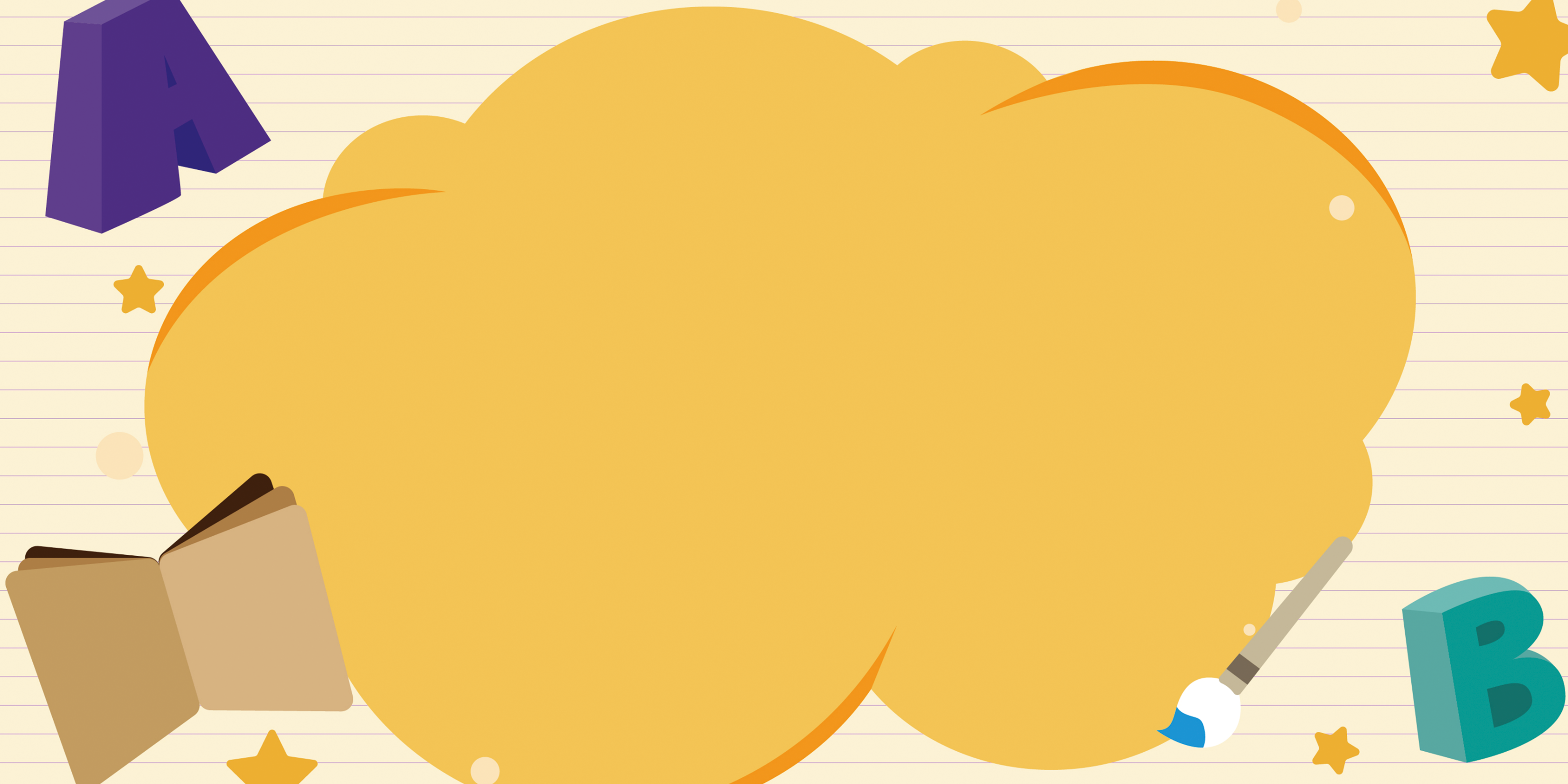 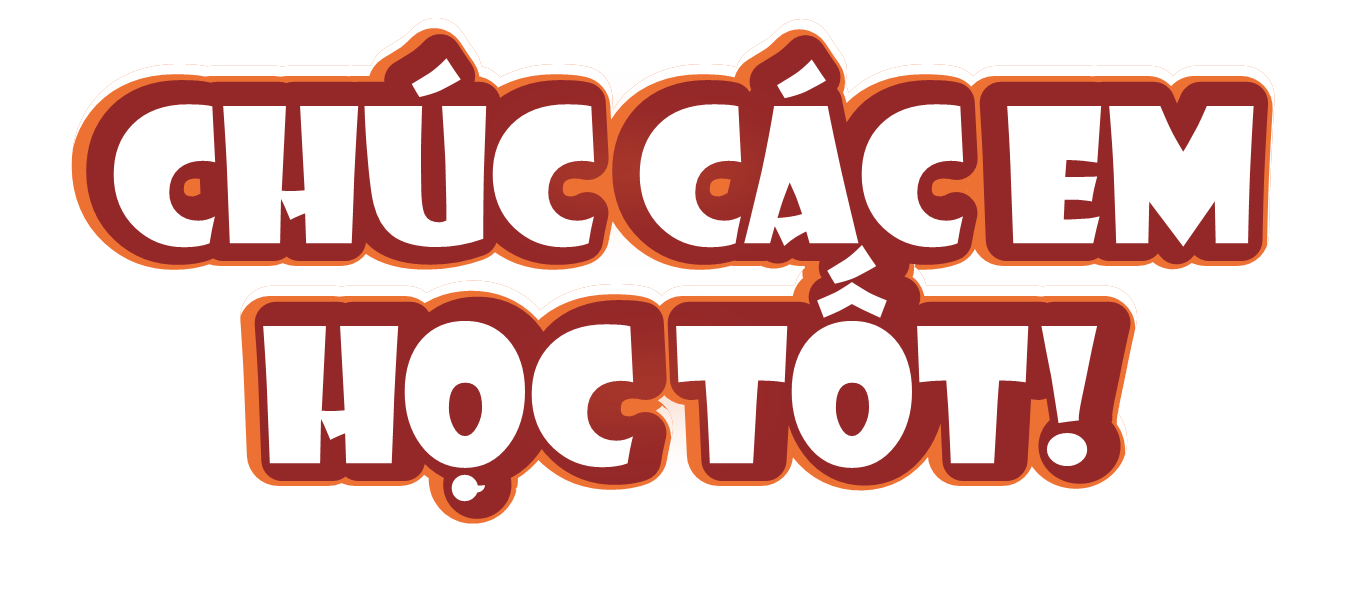 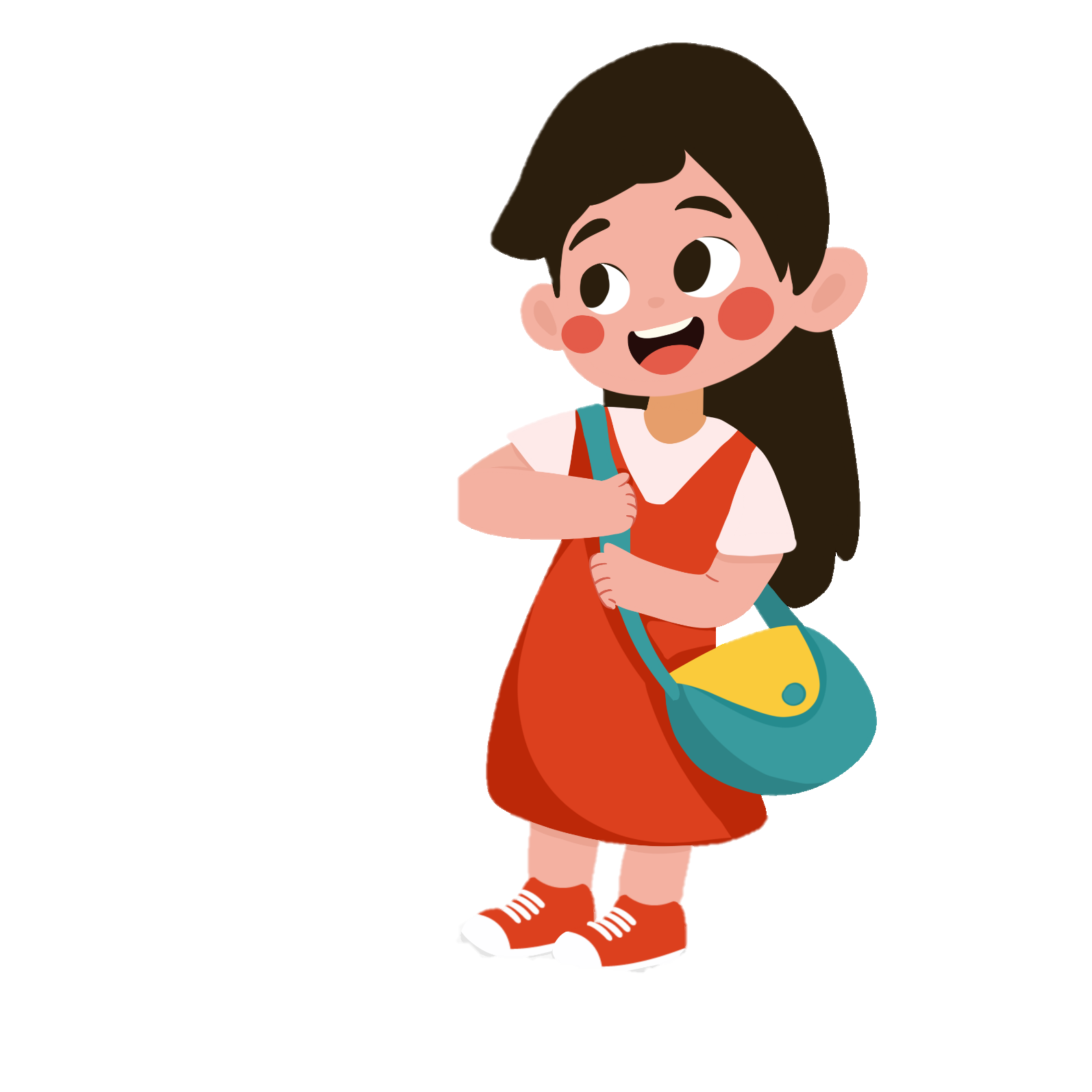 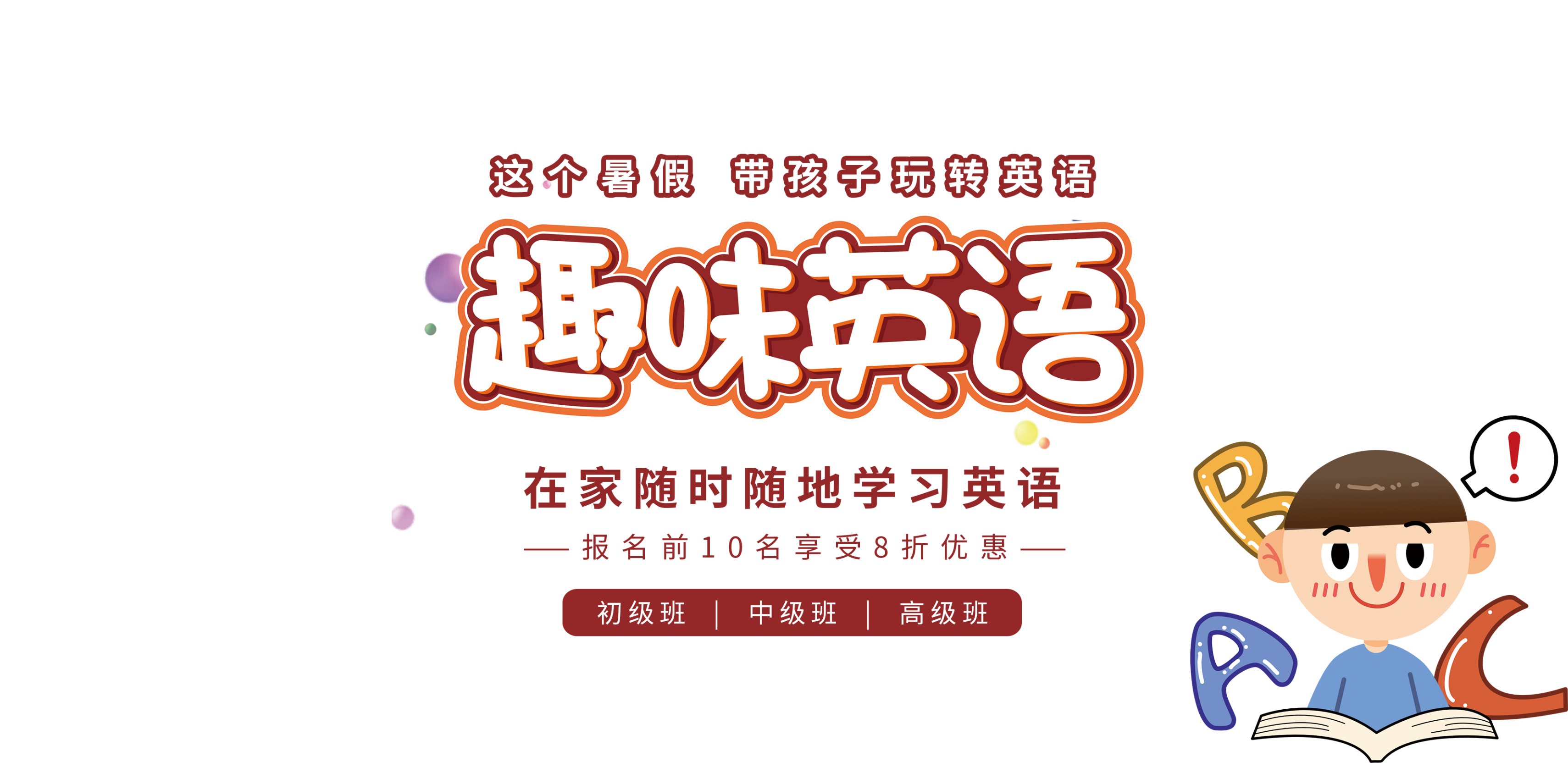